Market Failure - Market Power

(Theory of the Firm)

HL ONLY
2.11
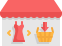 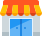 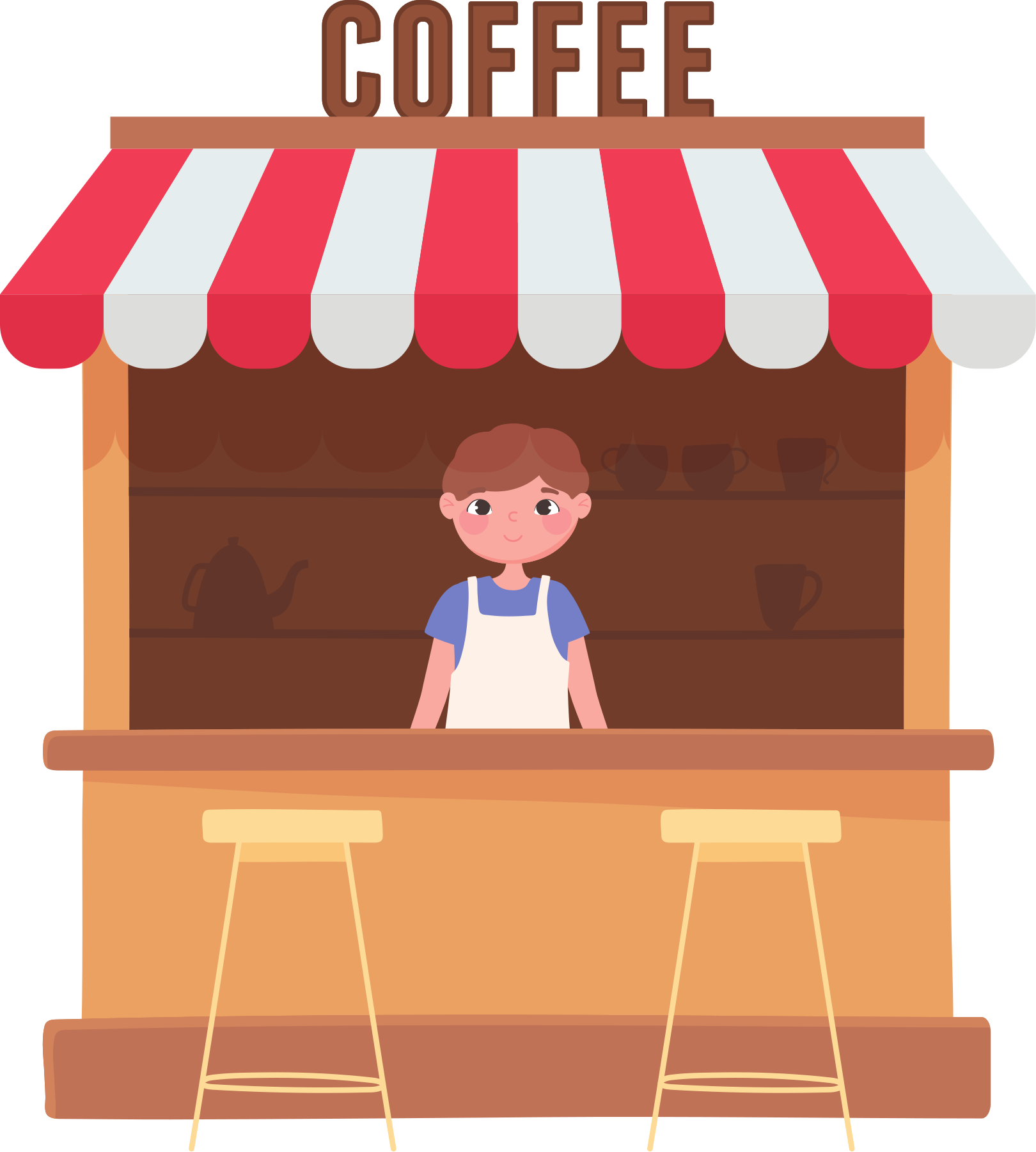 Copyright Bananomics
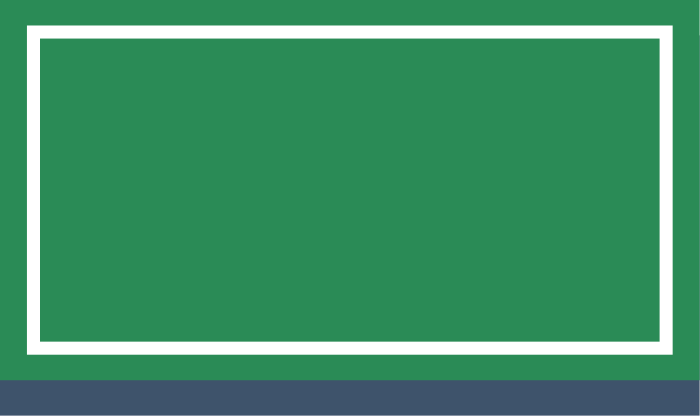 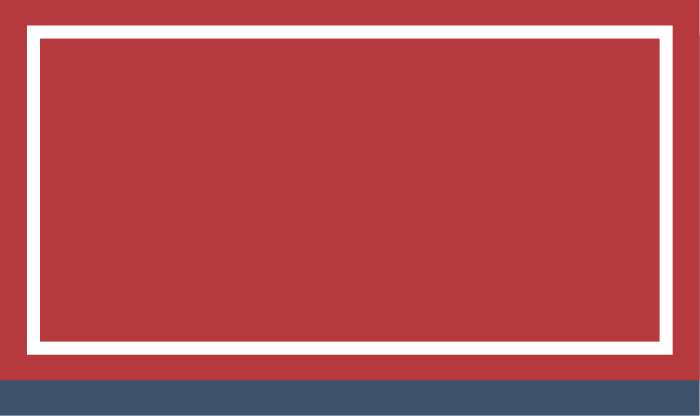 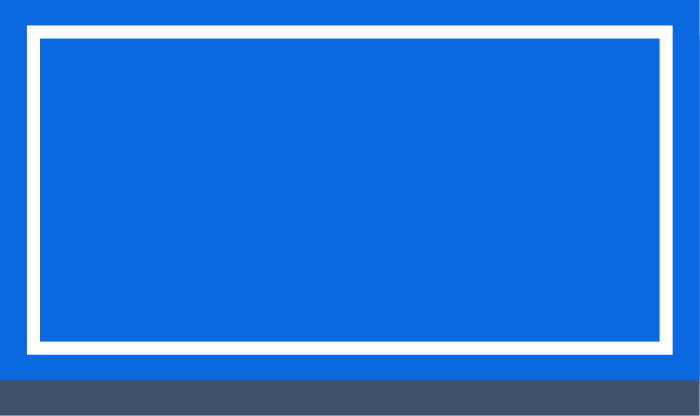 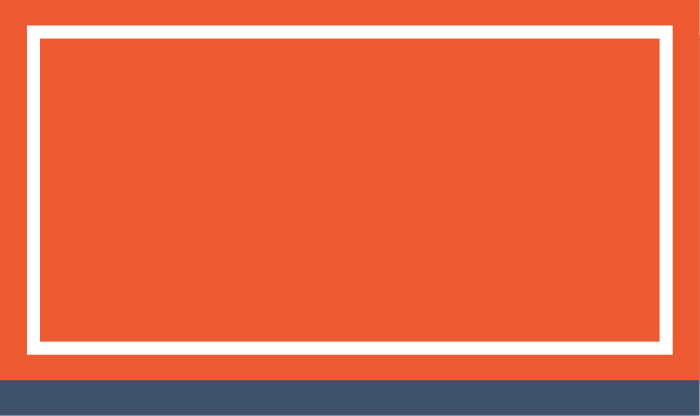 Types of Markets
Perfect Competition
Monopolistic Competition
Monopoly
Oligopoly
Each firm in the world can be classified into one of these market structures.
Copyright Bananomics
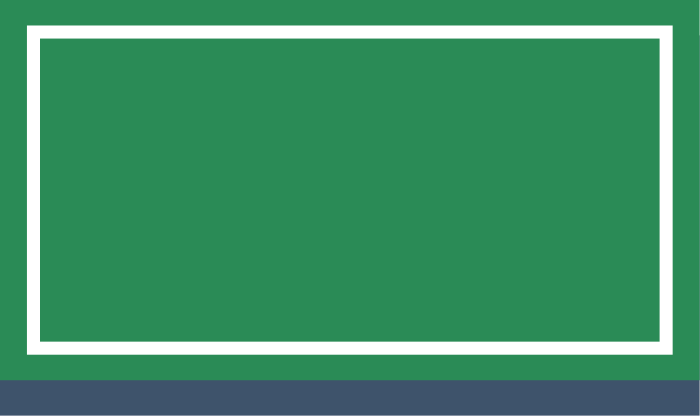 Perfect Competition
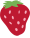 Perfect Competition
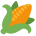 Characteristics
Many small firms
Identical/homogenous products (many substitutes) 
Low barriers to entry (easy for firms to enter and exit the market)
No market power = no control over price (Price Takers)

Example: Most agricultural products (strawberries, corn, potatoes)
Copyright Bananomics
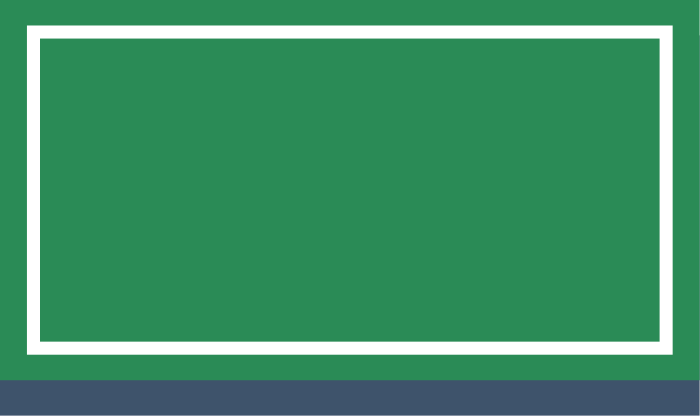 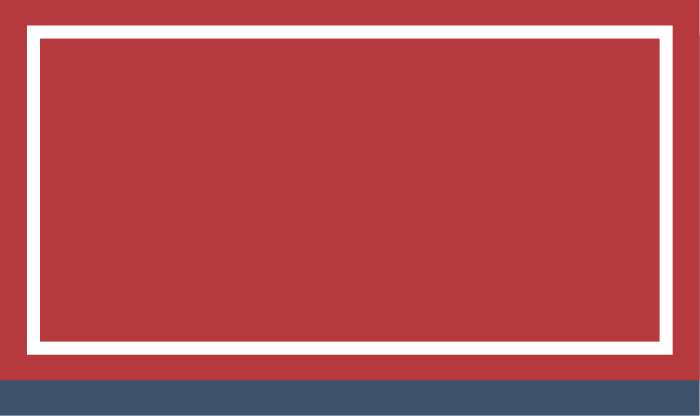 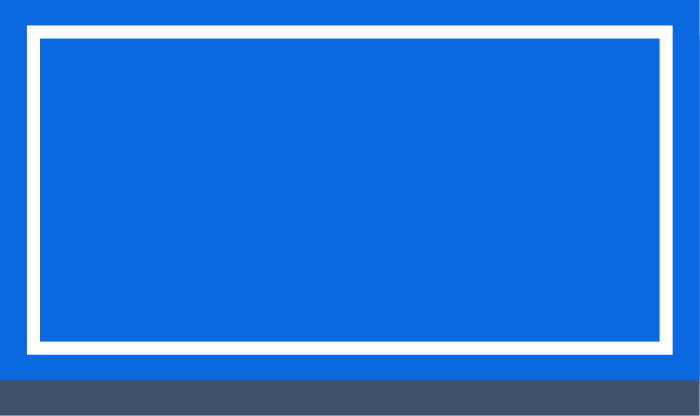 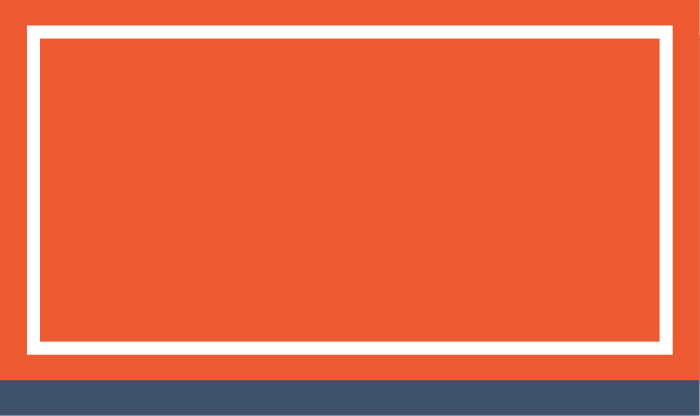 Imperfect Competition
Types of Markets
Perfect Competition
Monopolistic Competition
Monopoly
Oligopoly
Perfect Competition is the only market that is typically efficient.
Copyright Bananomics
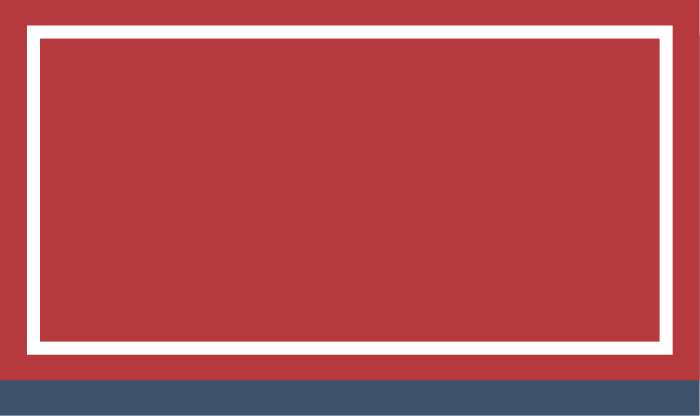 Monopoly
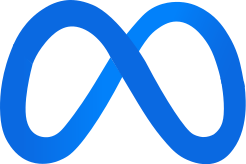 Monopoly
Perfect Competition
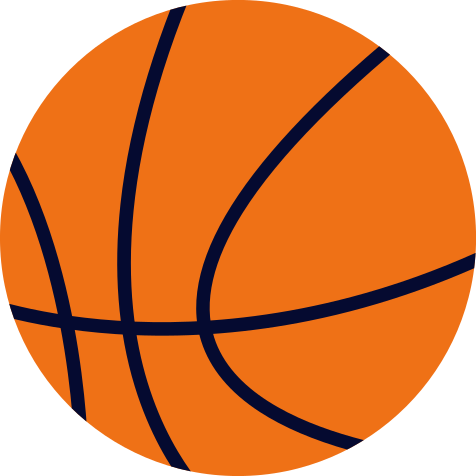 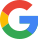 Characteristics
Single/One dominant firm
Unique product (No close substitutes)
Extremely high barriers to entry (difficult for firms to enter and exit the market)
Dominant market power = no control over price (Price Maker)

Example: NBA, Meta, Google, Local Electricity and Water Providers
Copyright Bananomics
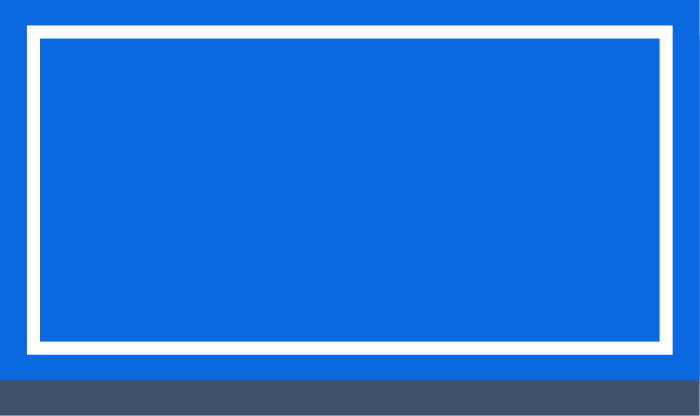 Monopolistic Competition
Monopolistic Competition
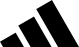 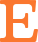 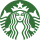 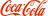 Characteristics
Many firms
Differentiated products (Same-Same but different)
Low barriers to entry (easy for firms to enter and exit the market)
Limited market power
Rely heavily on branding and advertising

Example: McDonald's, Starbucks, Etsy, Coca Cola, Adidas, Local restaurants
Copyright Bananomics
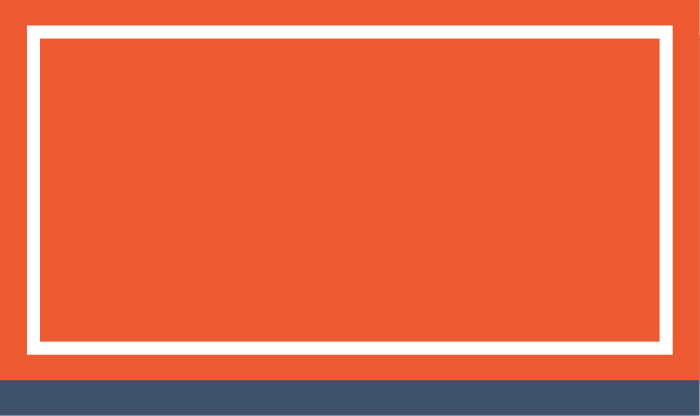 Oligopoly
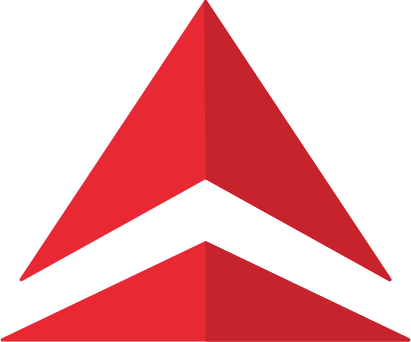 Oligopoly
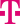 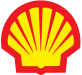 Characteristics
A few large firms
Identical or Differentiated products 
High barriers to entry (easy for firms to enter and exit the market)
Limited market power
Strong interdependence between firms

Example: Gas Stations, Airlines, Internet/Mobile Providers,
Copyright Bananomics
Barriers to Entry
The term "Barriers to Entry" refer to the degree of difficulty involved with firms entering or exiting a market.

Types of Barriers
Economies of Scale
Innovative Technology
Geography or Ownership of Raw Materials
Government Created Barriers
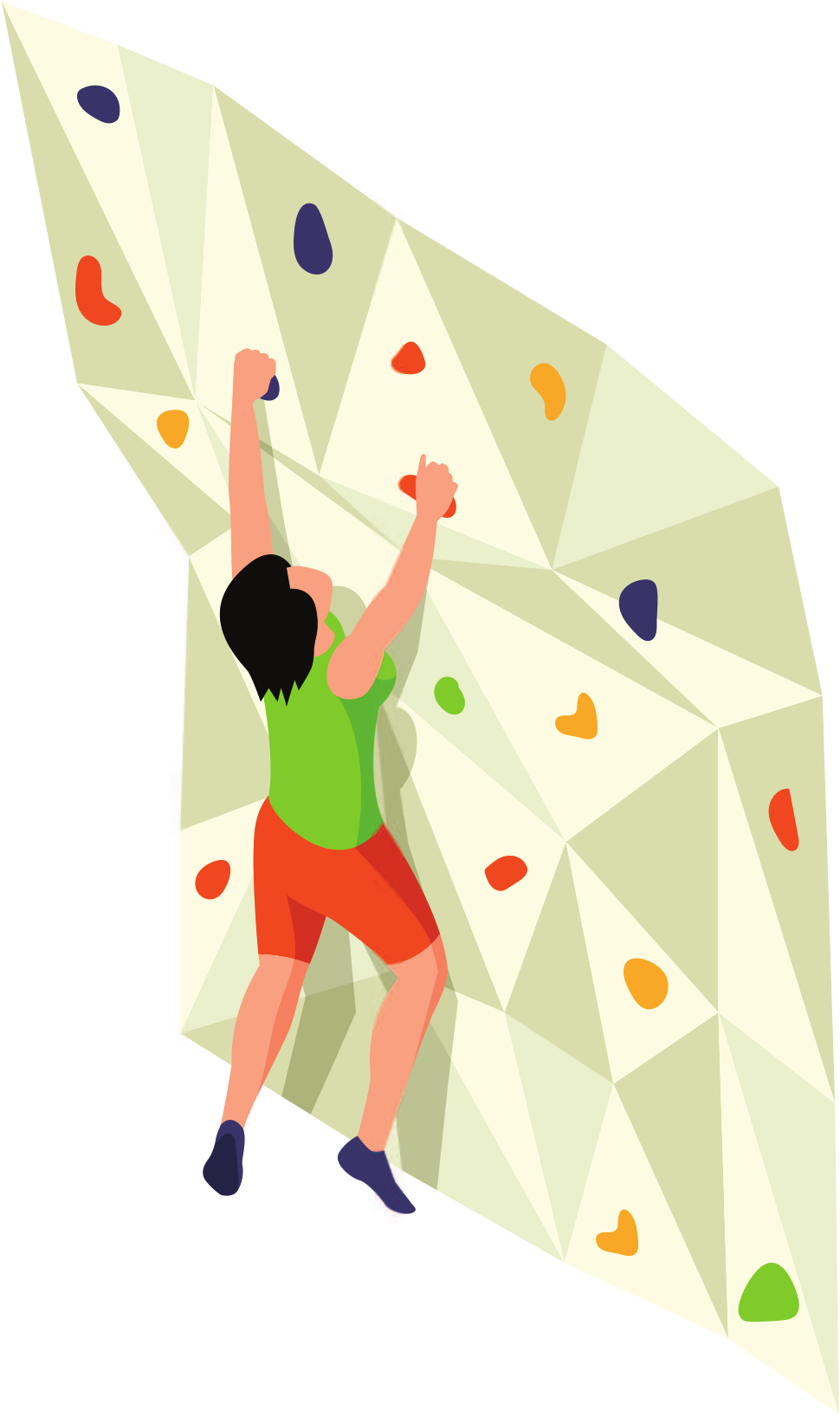 Copyright Bananomics
Practice
Classify the following firms into the correct market structure.

 Local pizzeria
 H&M
 Corn supplier
 FIFA (Organisation)
 Microsoft
 Blueberry farmer
 Thai Airways
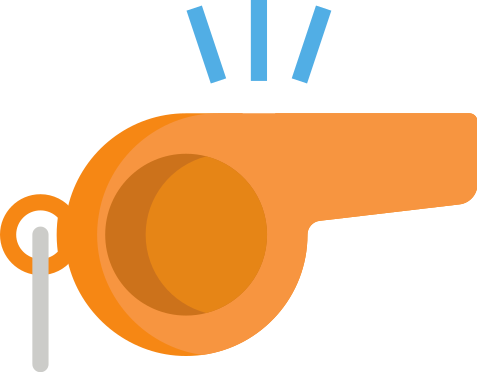 Copyright Bananomics
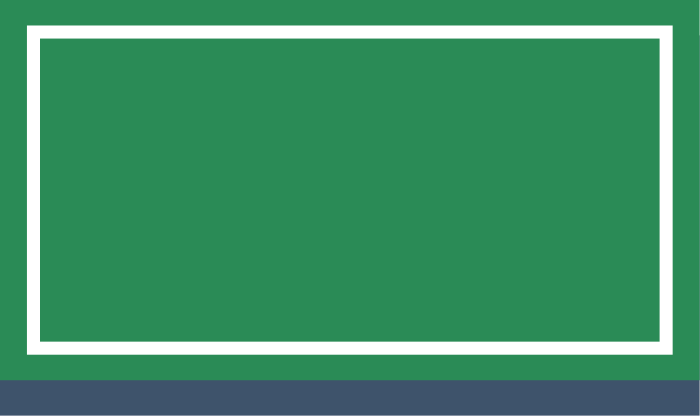 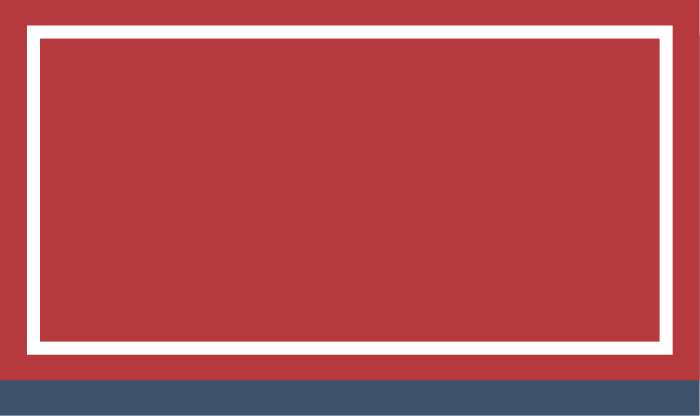 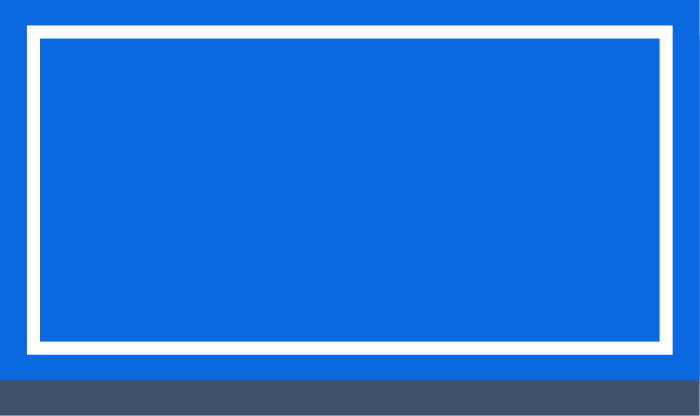 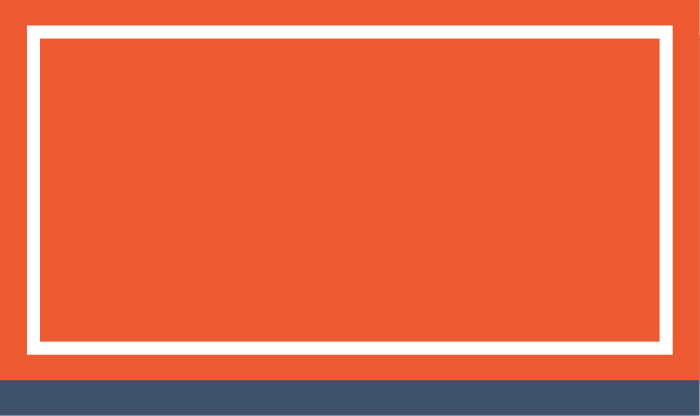 Summary of Market Structures
Perfect Competition
Monopolistic Competition
Monopoly
Oligopoly
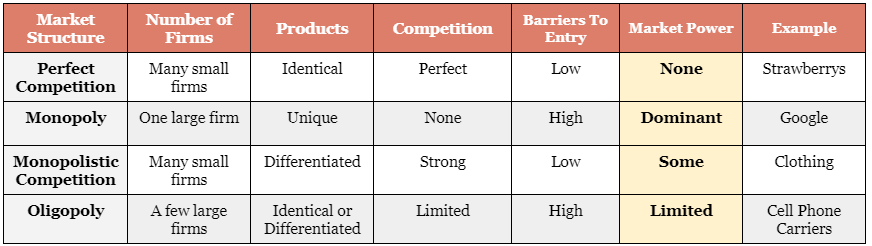 Copyright Bananomics
Revenue
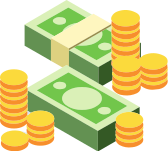 Copyright Bananomics
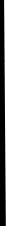 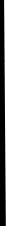 TR
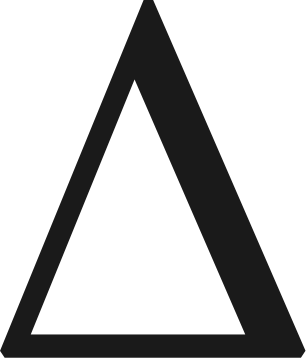 Revenue
TR
AR =
MR =
Revenue is the amount of money that a firm earns. There are a few different types of revenue to consider.
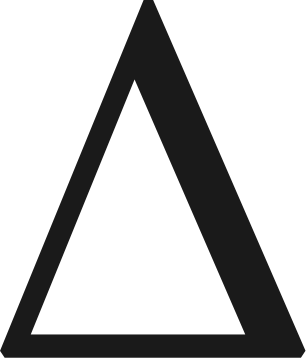 Q
Q
Total Revenue = Price * Quantity

Marginal Revenue = The change in revenue of an additional quantity. 



Average Revenue
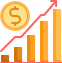 Copyright Bananomics
Revenue
Revenue is largely determined by a firms ability to manipulate the price.

Perfectly Competitive firms have no control over price. Due to perfectly available substitutes, they are PRICE TAKERS meaning they take the price set by the market. The price is constant (perfectly elastic). Typically, they earn zero economic profit. 

Imperfect Competitive firms are able to set the price and are therefore PRICE MAKERS. Typically they earn abnormal profits.
Copyright Bananomics
Total and Marginal Revenue
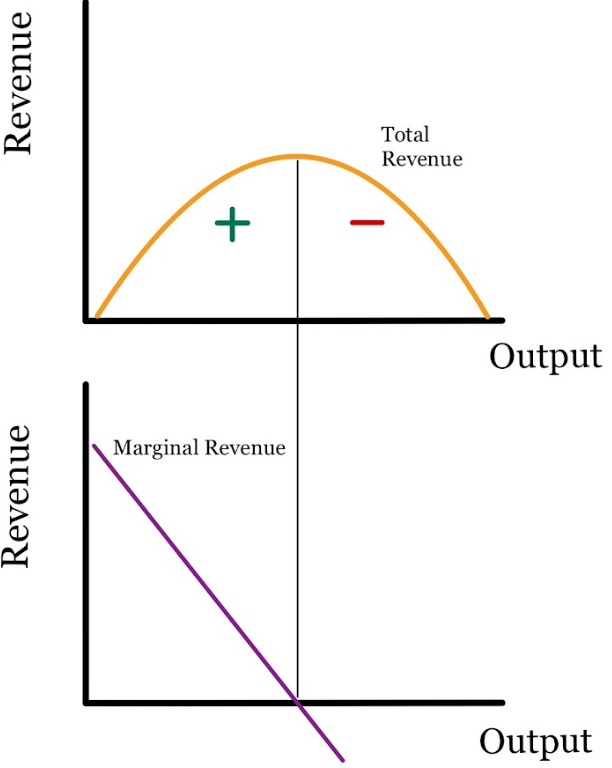 Copyright Bananomics
Costs
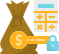 Copyright Bananomics
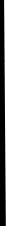 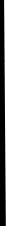 TC
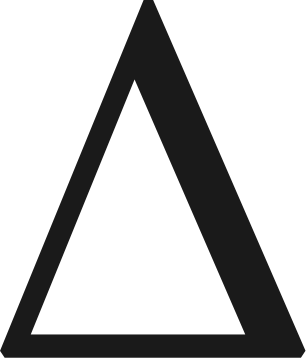 Costs
TC
AC =
MC =
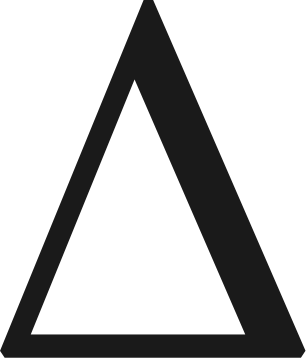 Q
Q
Total Cost = Cost * Quantity

Marginal Cost = The cost of producing one additional unit.


Average Cost
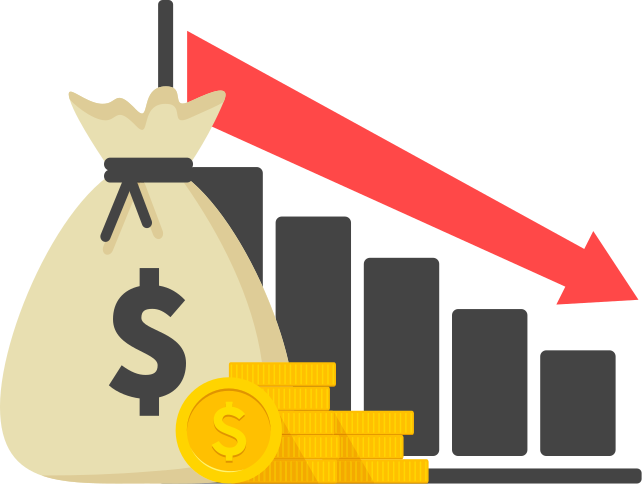 Copyright Bananomics
Economies of Scale
As a firm gets larger and more efficient, it is able to lower its costs making it more profitable. 
Example: 
A simple burger stall is operating and business is going well. The company then decides to open another location and upgrade all of its equipment. Due to their better equipment and second revenue source, they are then able to open larger more efficient burger stalls. They start making the burgers in a separate location and transport them to each individual store.  

This example demonstrates how large fast-food chains, reduce their costs as they become larger and more efficient.
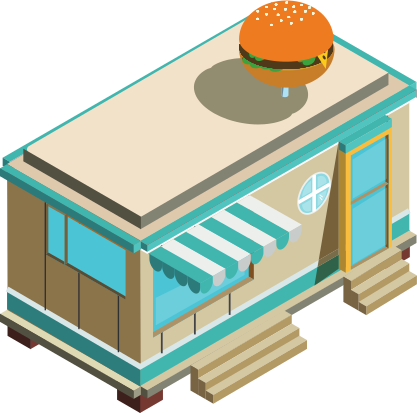 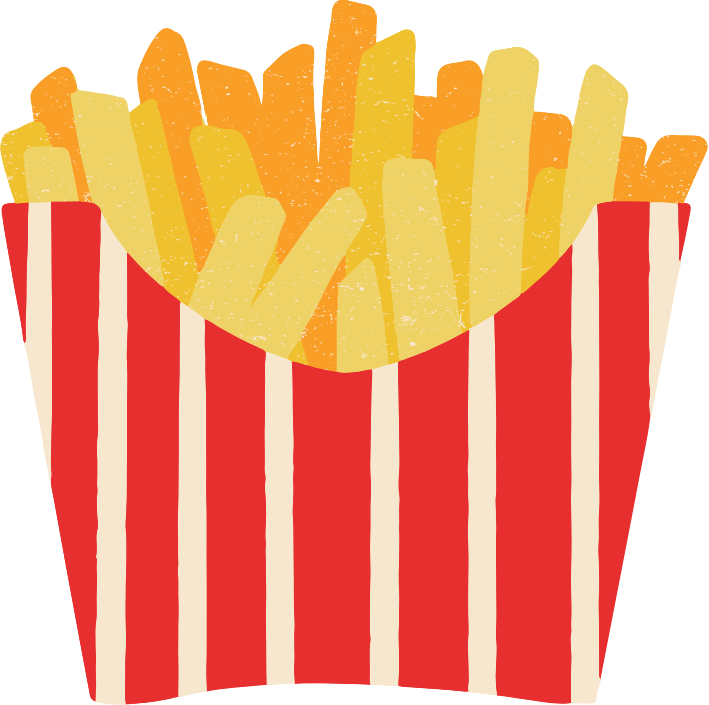 Copyright Bananomics
LRAC Diagram
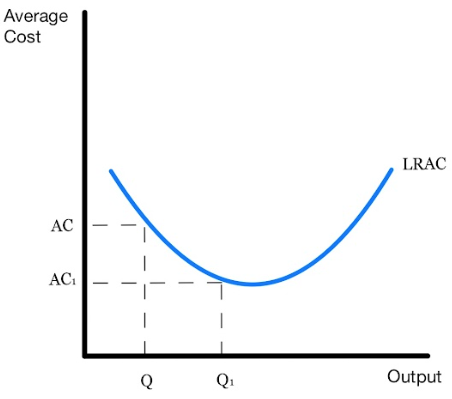 Copyright Bananomics
Profit and Loss
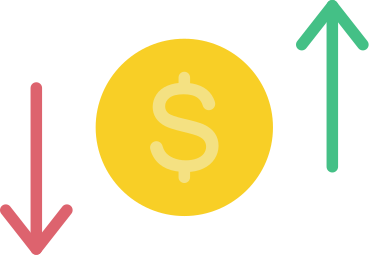 Copyright Bananomics
Profit and Loss
Normal Profit (also known as Zero Economic Profit/Break-Even)
 TR = TC

**Normal Profit does not mean that a firm is not making money. When economists determine costs, they also include opportunity costs in addition to the monetary (explicit) costs. 

Abnormal Profit
TR > TC


Loss 
TC > TR
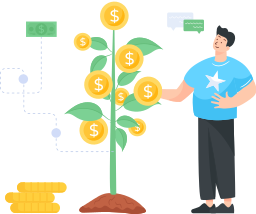 Copyright Bananomics
The Relationship Between Cost and Output
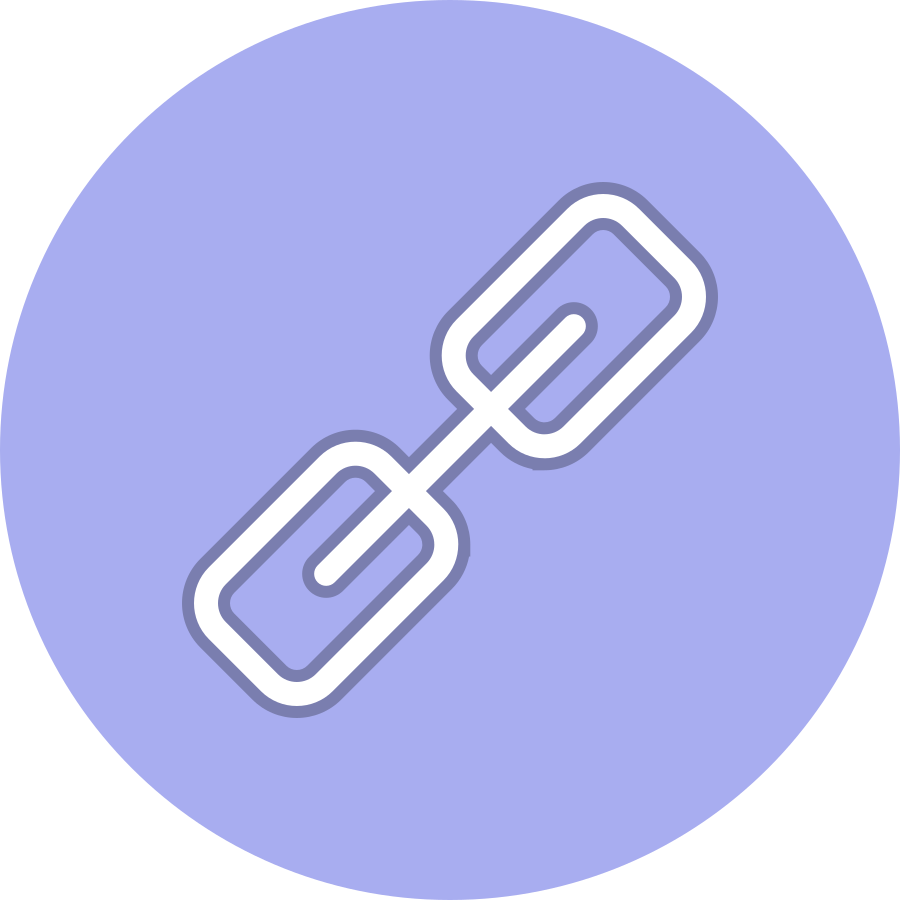 Copyright Bananomics
Law of Diminishing Marginal Return
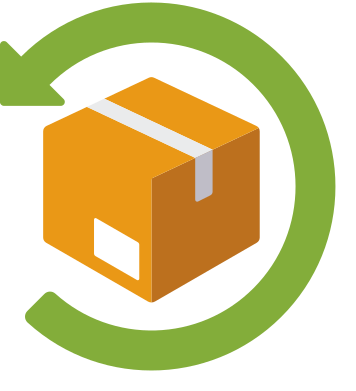 Copyright Bananomics
Definition
Short-Run
A period in time when at least one factor of production is fixed.
Long-Run
A period in time when all factors of production are variable.
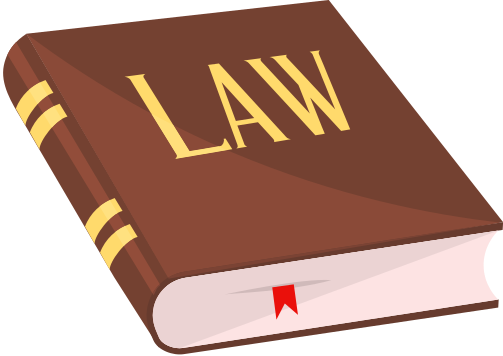 Copyright Bananomics
Definition
The Law of Diminishing Marginal Returns
In the short-run when at least one capital resource is fixed, the addition of inputs (typically labour) will initially result in an increase in marginal returns but will eventually diminish marginally.
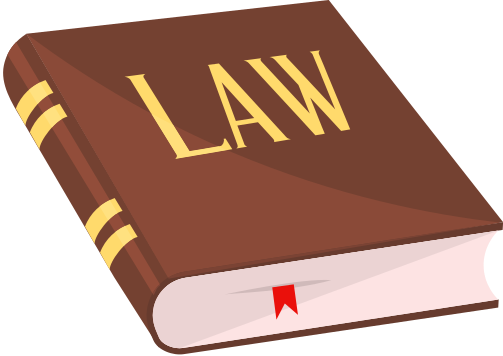 Copyright Bananomics
Marginal Product
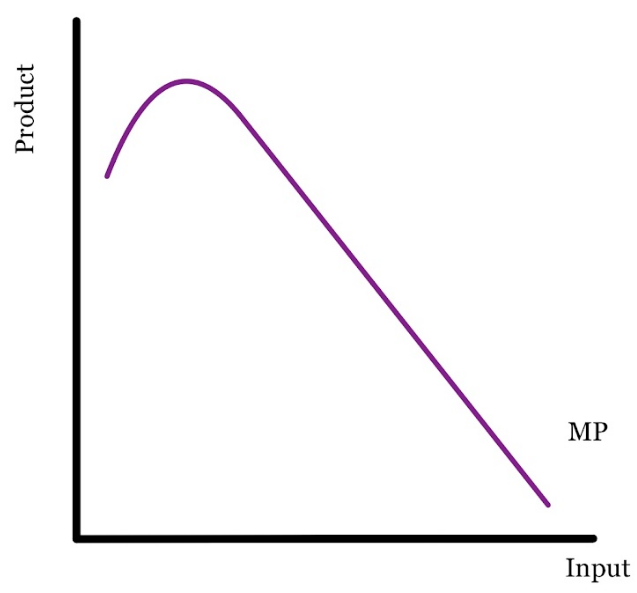 As seen from this marginal product curve, initially the addition of inputs results in a significant increase in the product created. However, as more inputs are added, MP plateaus and begins to fall.
Copyright Bananomics
Welcome to the paper football factory! You will have a limited supply of paper per round and limited space to produce these products! We will hire workers marginally and if you are not participating, you are tasked with charting our progress. Assume we are paying each worker 7 USD.
ACTIVITY

Paper Football Factory
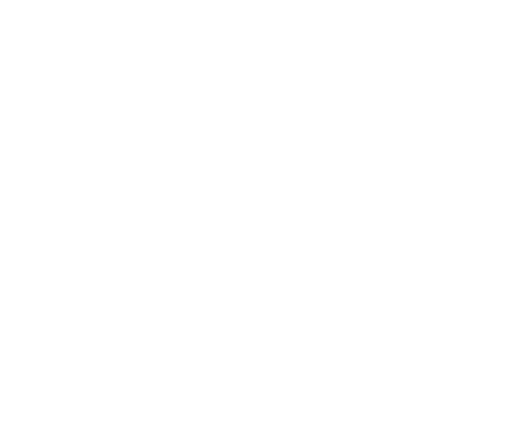 Copyright Bananomics
Paper Football Tutorial
YOUTUBE- FOLD SOMETHING
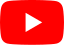 Copyright Bananomics
Activity Chart
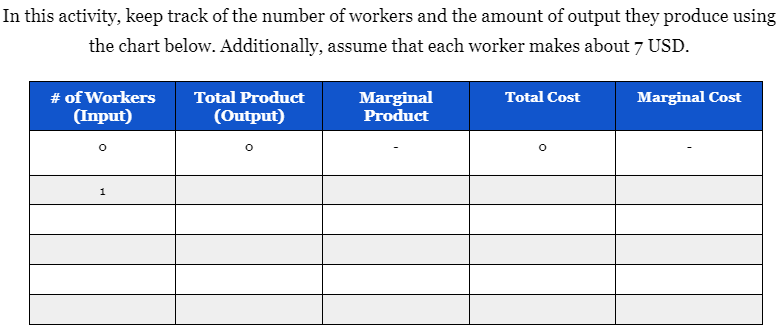 Copyright Bananomics
What trends can you see from the data collected?
Can you explain those trends? Why do they happen?
What would change those trends?
ACTIVITY

Debrief
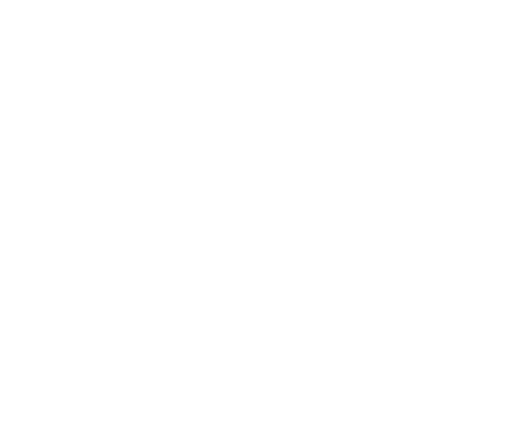 Copyright Bananomics
MP vs MC Chart
Due to the Law of Diminishing Marginal Returns, as output increases, a firm's marginal cost increases and marginal product decreases.
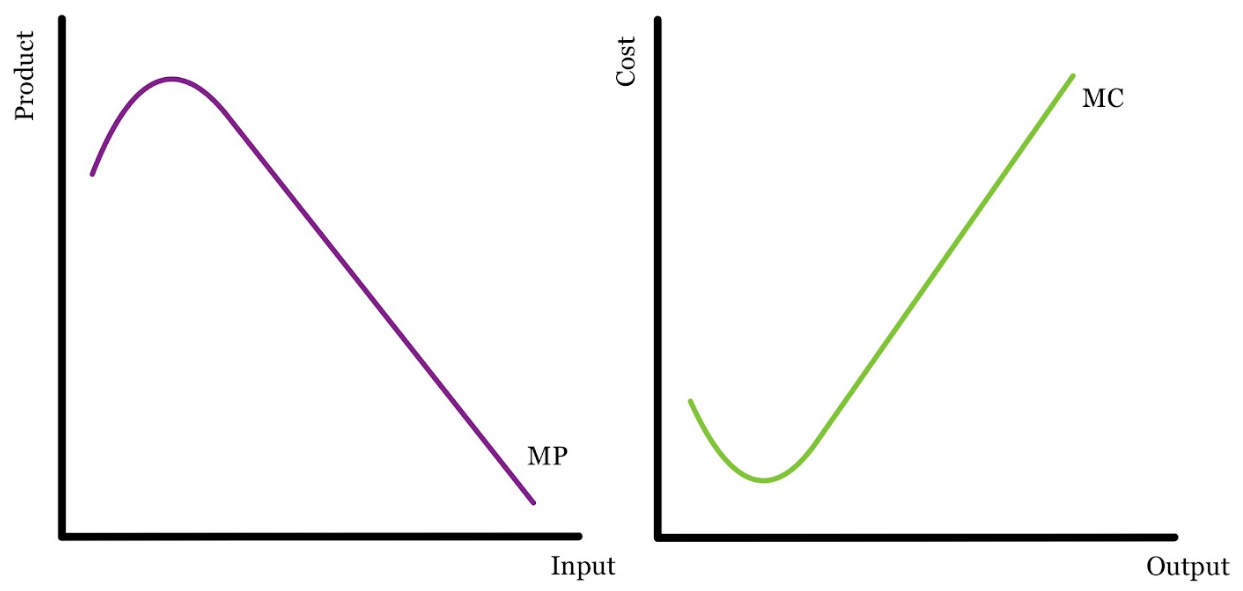 Copyright Bananomics
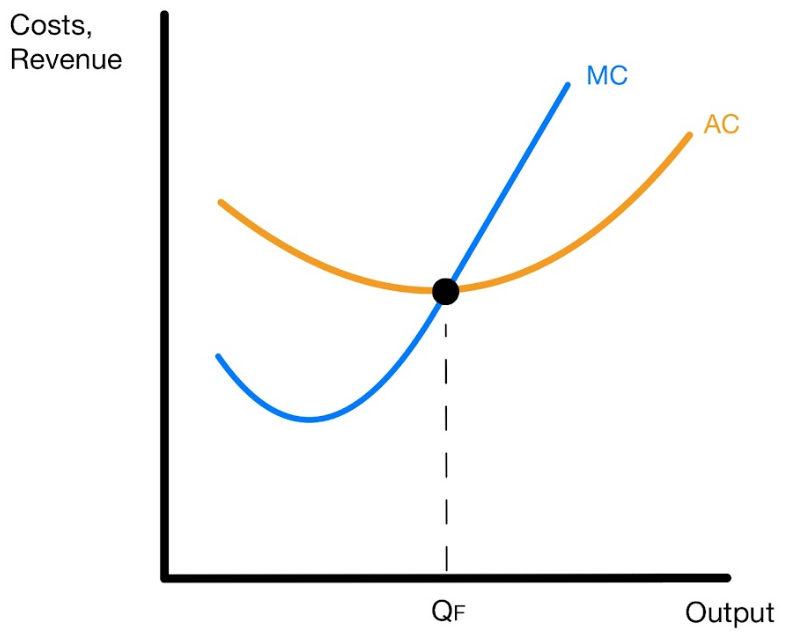 Standard Cost (MC and AC) Diagram
You will use MC and AC in every market structure diagram.
MC must intersect AC at it's minimum
Copyright Bananomics
Profit Maximizng Rule (MR = MC)
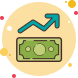 Copyright Bananomics
Profit Maximization
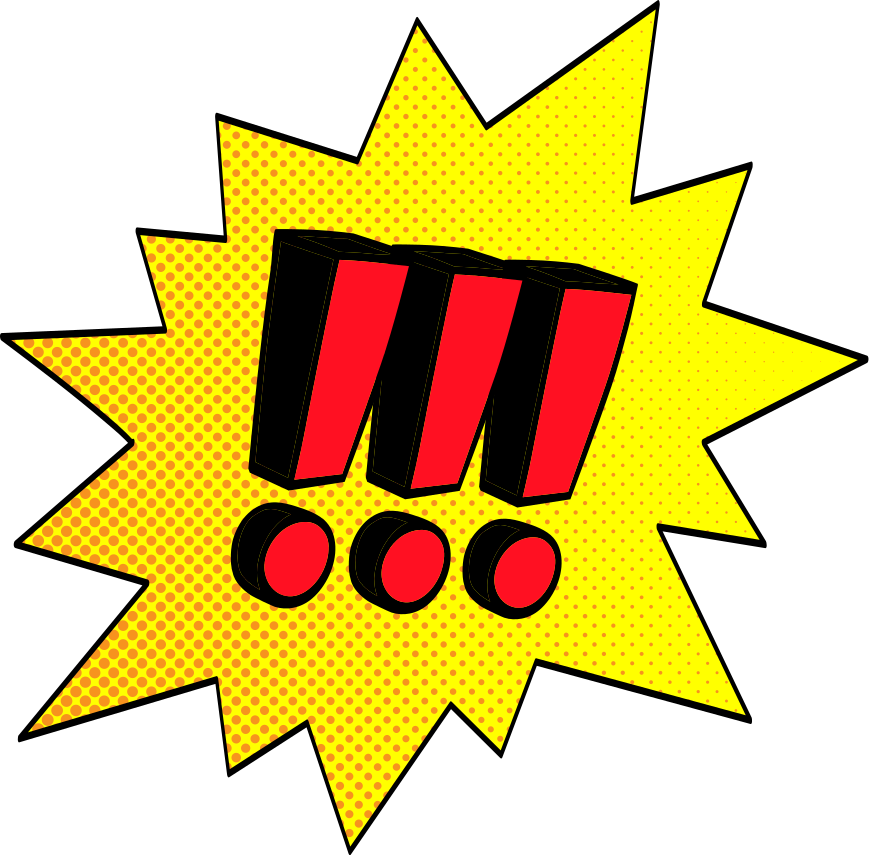 The single most important rule in Microeconomics . . .
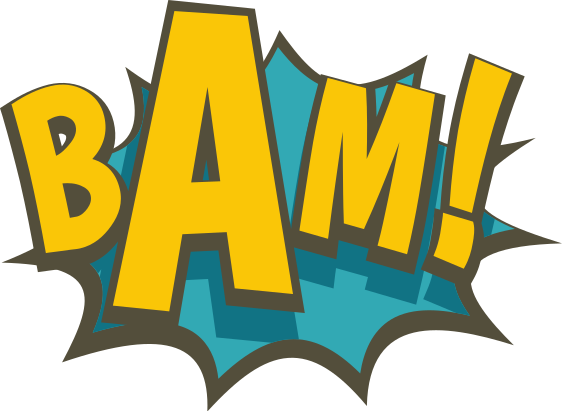 MR = MC
The profit-maximizing rule is used by every firm in every market structure to determine the QUANTITY the firm should produce to maximize profits.
Copyright Bananomics
Perfect Competition
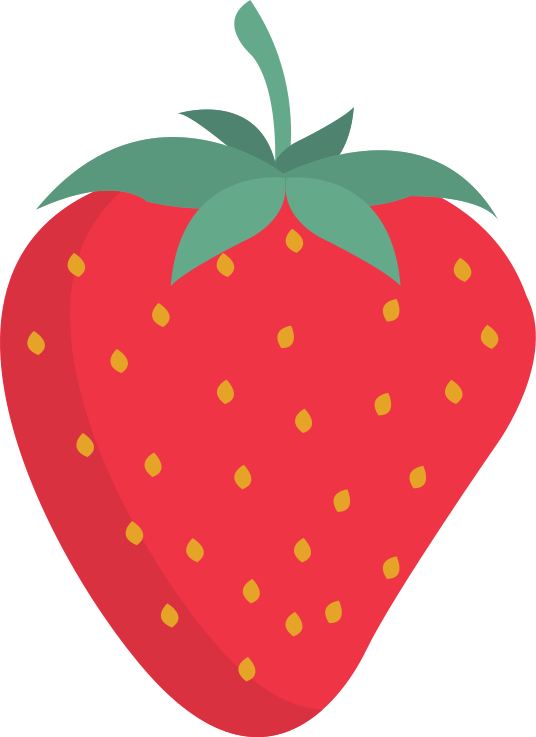 Copyright Bananomics
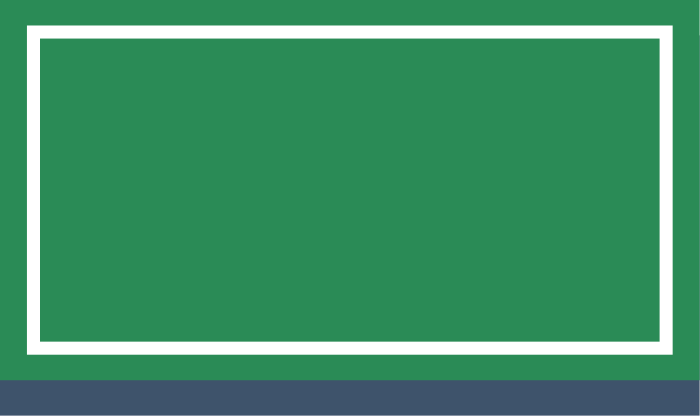 Perfect Competition
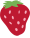 Perfect Competition
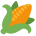 Characteristics
Many small firms
Identical/homogenous products (many perfect substitutes) 
Low barriers to entry (easy for firms to enter and exit the market)
No market power = no control over price (Price Takers)

Example: Most agricultural products (strawberries, corn, potatoes)
Copyright Bananomics
Efficiency
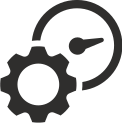 Copyright Bananomics
Efficiency
Allocative Efficiency
Each market structure is evaluated on its allocation efficiency. 

Achieved when just the right amount of goods and services are produced from society’s point of view so that scarce resources are allocated in the best possible way. 

It is achieved when, for the last unit produced, price (P) is equal to marginal cost (MC).
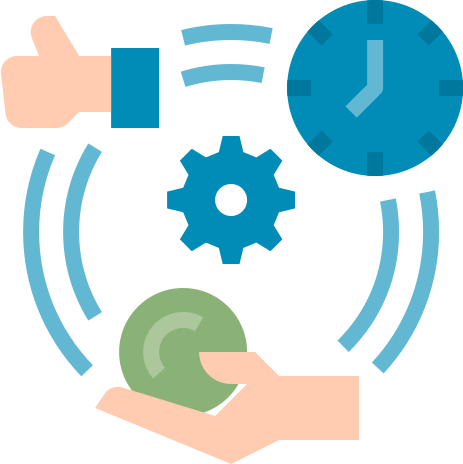 Copyright Bananomics
Market Power
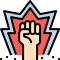 Copyright Bananomics
Market Power
Market Power is a measure of how much control a firm has over it's price.

Due to the characteristics, firms in perfectly competitive markets have NO MARKET POWER meaning they have no control over price.

They are called "Price Takers" as they must take whatever price is set by the market.
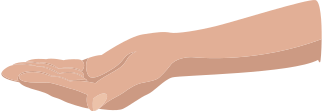 Copyright Bananomics
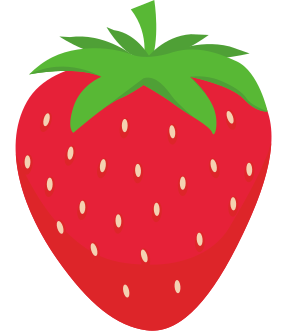 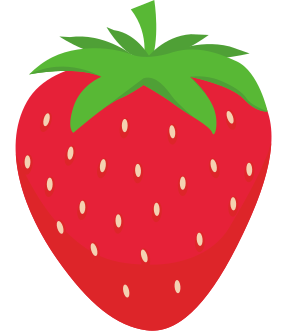 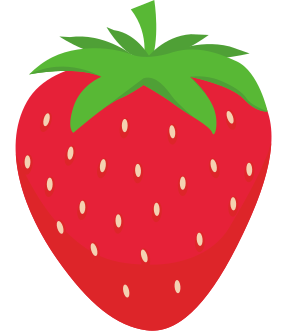 Price Takers
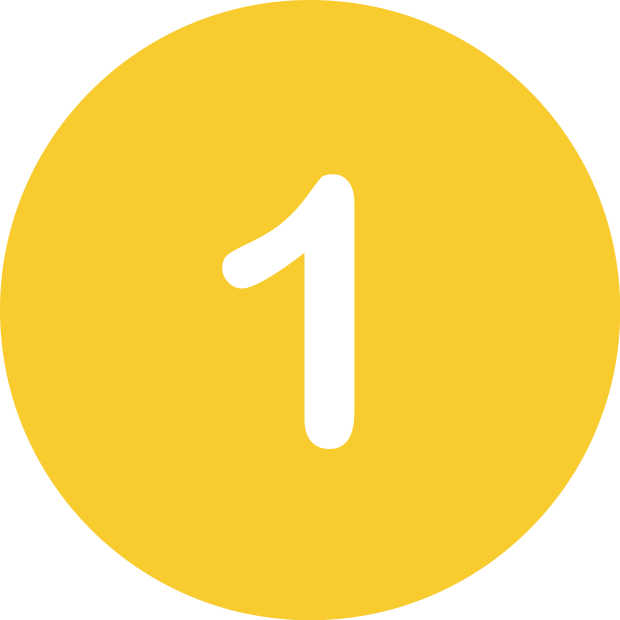 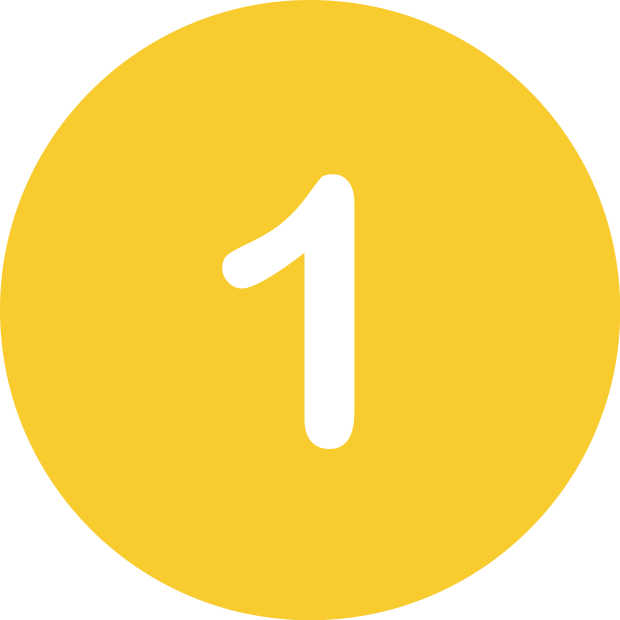 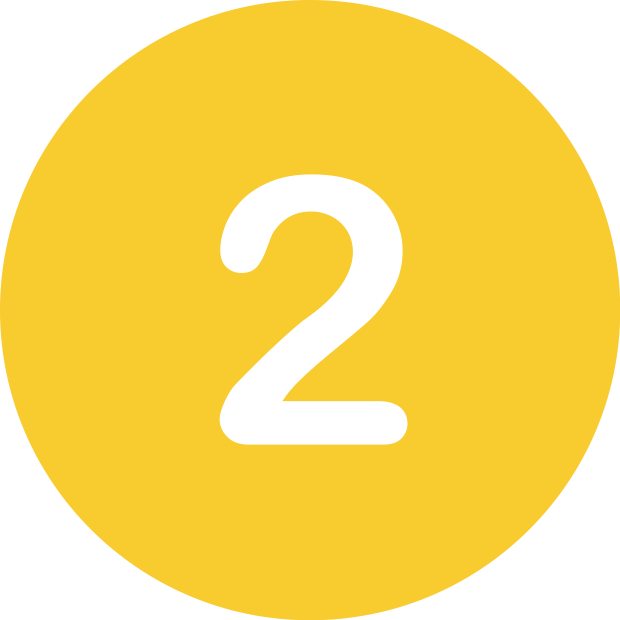 Why are all firms in perfect competition price takers?

Because of perfect substitutes, identical products, and large numbers of firms, if one firm tries to charge a higher price no one will purchase their goods.  

This results in a perfectly elastic demand curve for firms in Perfect Competition.

Example: Which strawberry would you purchase?
A rational consumer would purchase either of the 1 coin strawberries rather than the 2 coin strawberries because they are identical products!
Copyright Bananomics
Perfect Competition Diagram
There are two diagrams put together side-by-side when drawing a firm that participates in Perfect Competition.
Additionally, because no firm has control over the price, the MR is also equal to the Price. Firms must take the price from the market - Price Takers. (MR=D=AR=P)
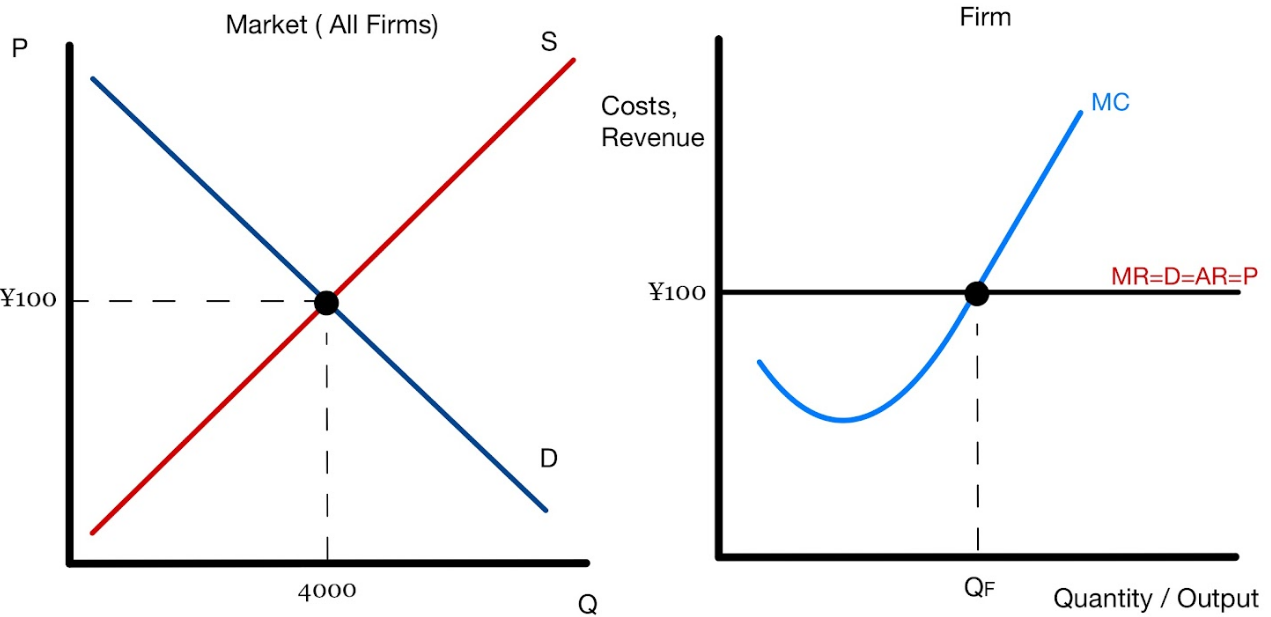 Copyright Bananomics
Practice
For each diagram: 
 Determine the quantity that should be produced
 Determine the Total Revenue
 Determine the Total Cost
 Determine whether the firm is making an abnormal profit, a loss, or normal profit.
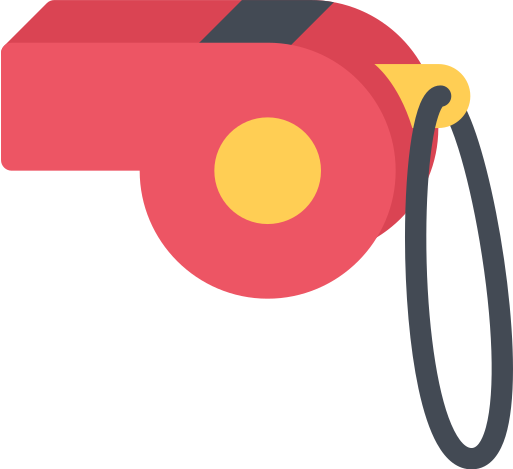 Copyright Bananomics
Practice #1
For each diagram: 
 Determine the quantity that should be produced
 Determine the Total Revenue
 Determine the Total Cost
 Determine whether the firm is making an abnormal profit, a loss, or normal profit. How Much?
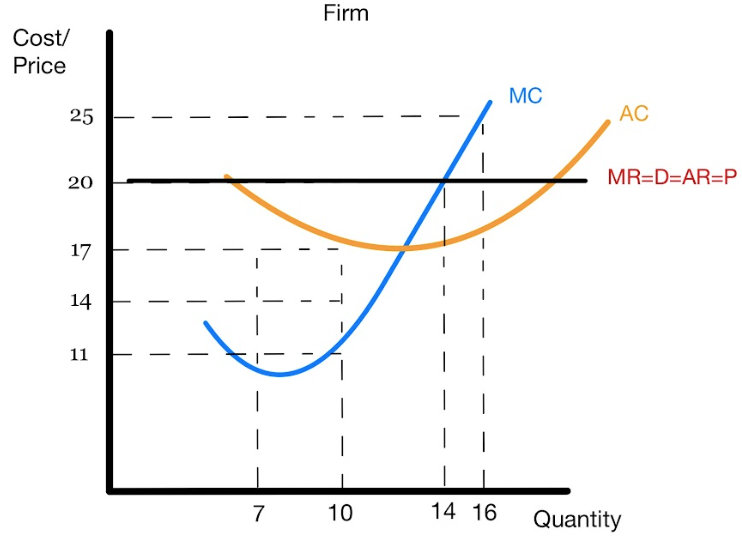 Copyright Bananomics
Practice #1
For each diagram: 
 Determine the quantity that should be produced 14
 Determine the Total Revenue 280
 Determine the Total Cost 238
 Determine whether the firm is making an abnormal profit, a loss, or normal profit. Abnormal Profit; 42
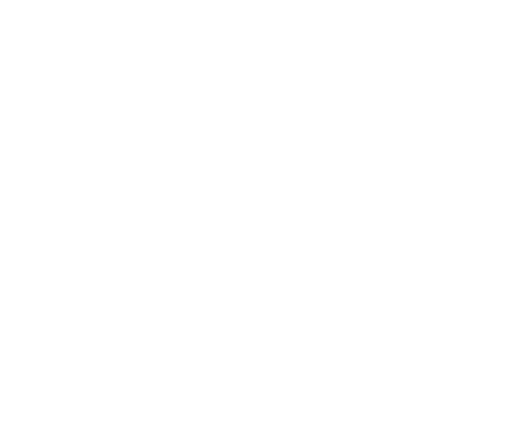 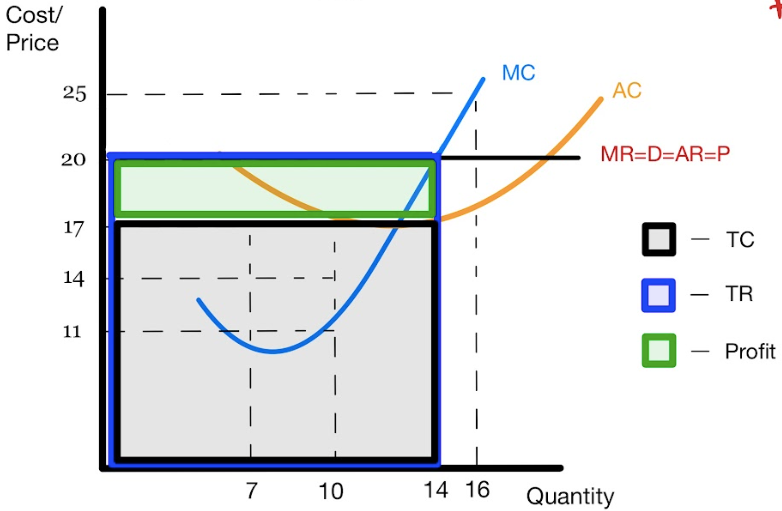 Copyright Bananomics
Practice #2
For each diagram: 
 Determine the quantity that should be produced
 Determine the Total Revenue
 Determine the Total Cost
 Determine whether the firm is making an abnormal profit, a loss, or normal profit. How much?
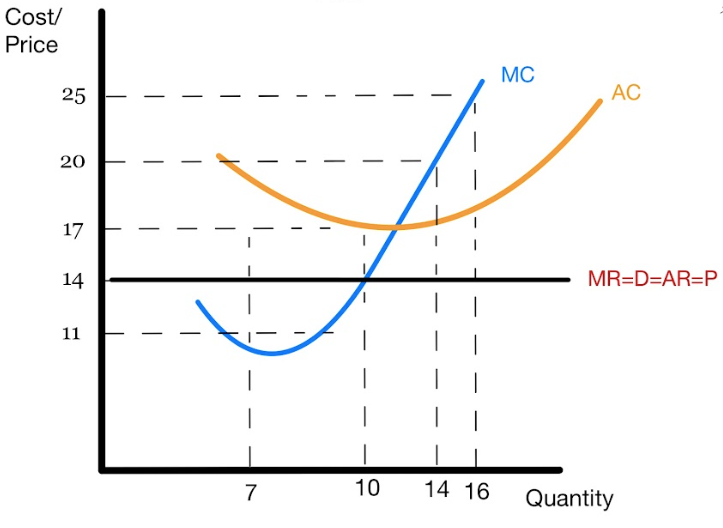 Copyright Bananomics
Practice #2
For each diagram: 
 Determine the quantity that should be produced 10
 Determine the Total Revenue 140
 Determine the Total Cost 170
 Determine whether the firm is making an abnormal profit, a loss, or normal profit. Loss; 30
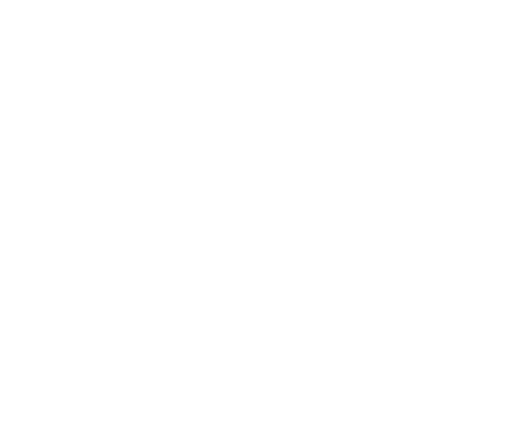 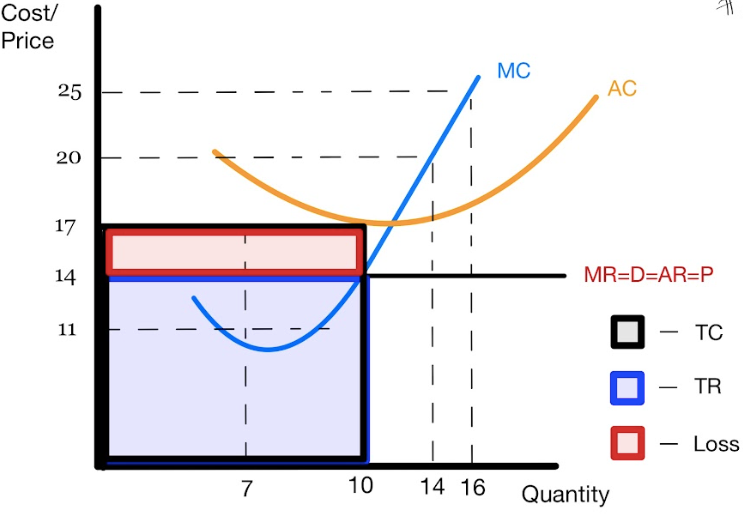 Copyright Bananomics
Practice #3
For each diagram: 
 Determine the quantity that should be produced
 Determine the Total Revenue
 Determine the Total Cost
 Determine whether the firm is making an abnormal profit, a loss, or normal profit. How much?
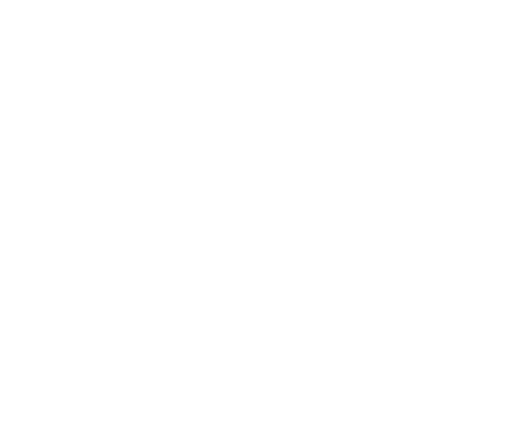 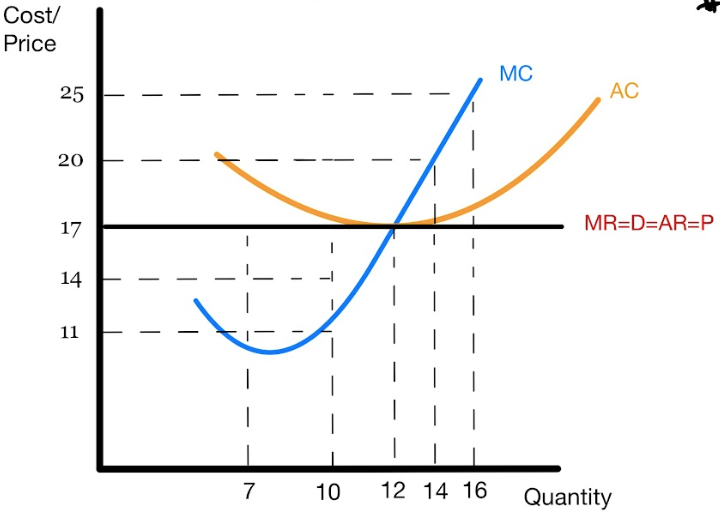 Copyright Bananomics
Practice #3
For each diagram: 
 Determine the quantity that should be produced 12
 Determine the Total Revenue 204
 Determine the Total Cost 204
 Determine whether the firm is making an abnormal profit, a loss, or normal profit. Normal Profit
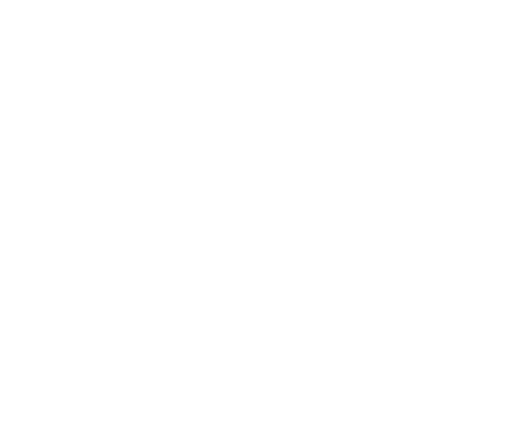 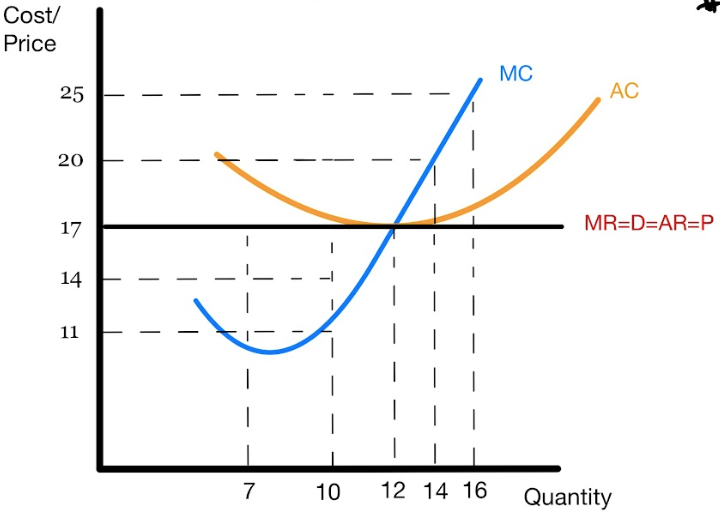 Copyright Bananomics
Short-Run vs Long-Run
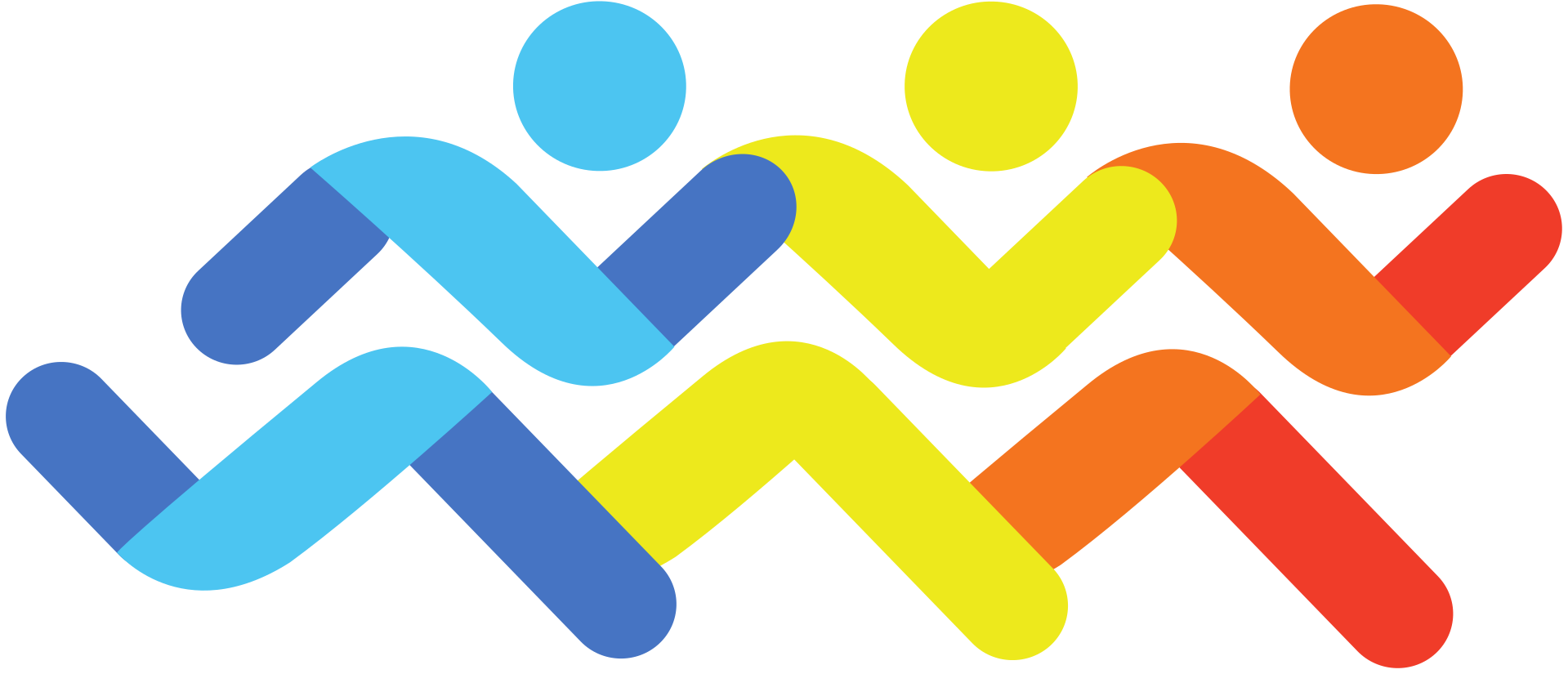 Copyright Bananomics
Short-Run Profits/Loss
Due to low barriers, firms are able to join, or leave,  Perfect Competition with ease.
When firms make abnormal profits or losses in the short-run, other firms react by either leaving or entering the market. 

If a firm is making abnormal economic profits, how do firms react?
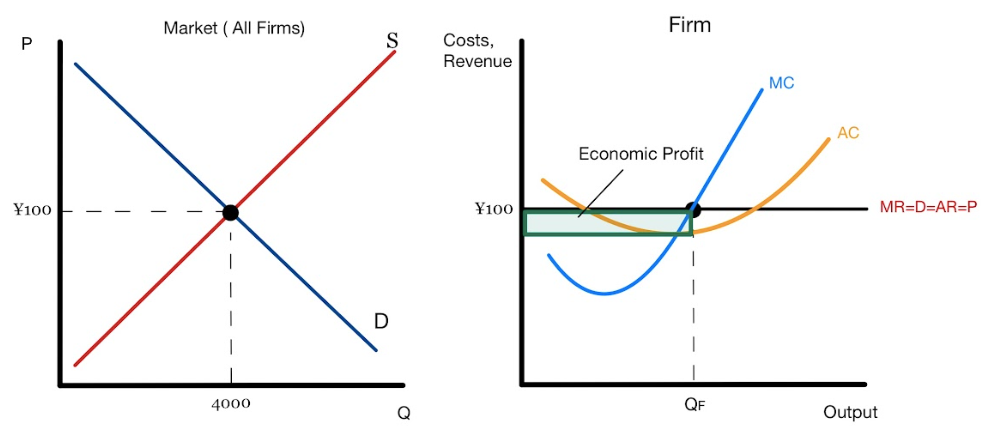 Copyright Bananomics
Adjustment to Long-Run
Abnormal profits attract new firms to join! As the numbers of firms increase, the market supply increases as number of firms is a shifter.
As firms join, the equilibrium price in the market decreases, and quantity increases. As firms are Price Takers, they adjust to the new price until eventually, everyone in the market makes normal economic profit.
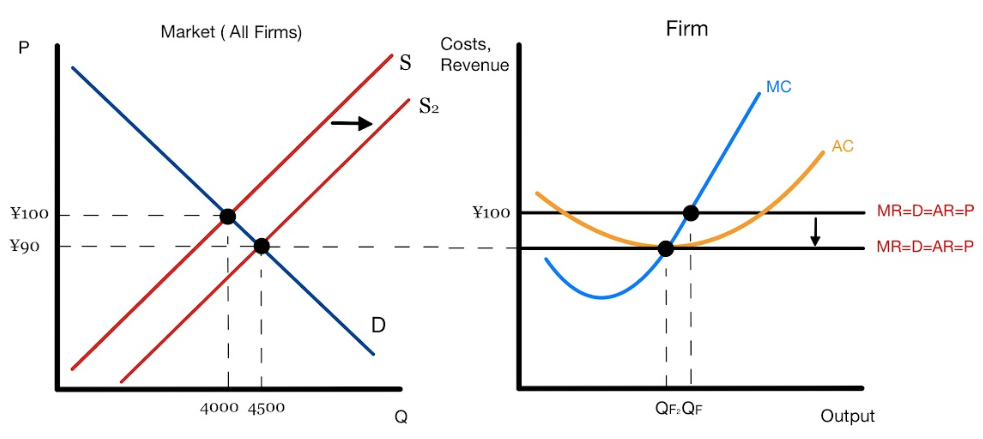 Copyright Bananomics
Long-Run
In Perfect Competition: 
Firms can only make abnormal profits or losses in the SHORT-RUN
ALL firms will make Normal Profit in the long run.
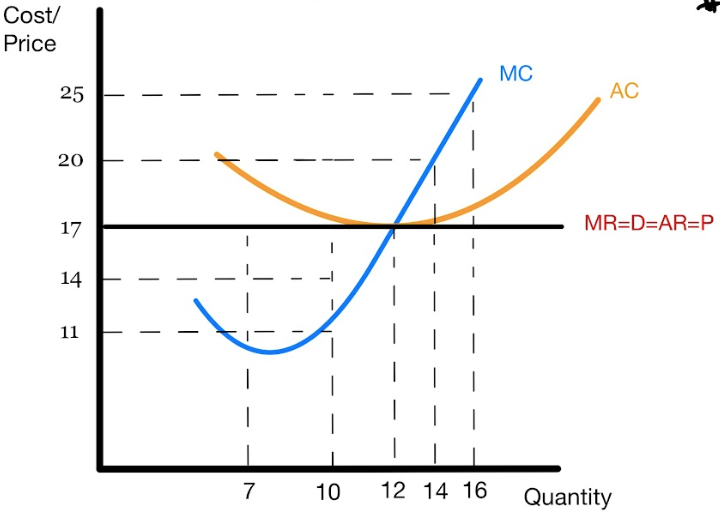 Copyright Bananomics
Try It Out
Draw a Perfectly Competitive Firm making a loss. 
Then, draw how that firm will adjust in the Long-Run.
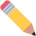 Copyright Bananomics
Try It Out
As firms earn losses, some will leave the market. Resulting in an increase in Price and normal profit.
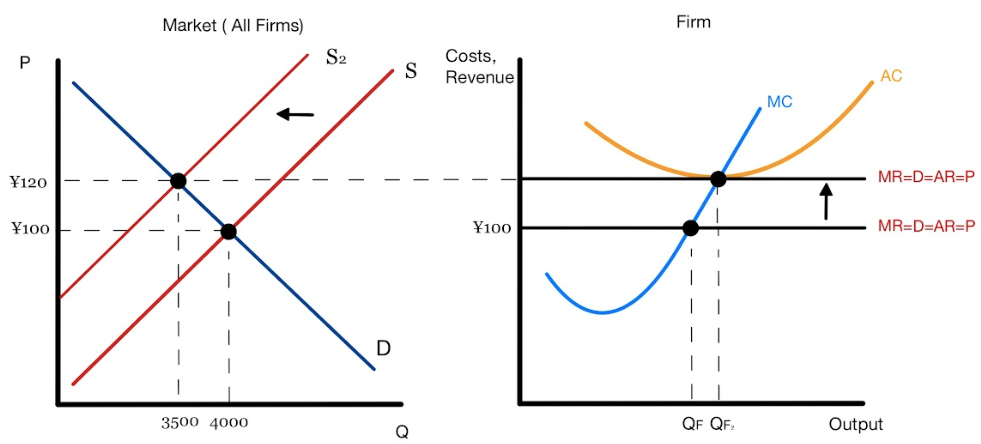 Copyright Bananomics
Evaluation of Perfect Competition
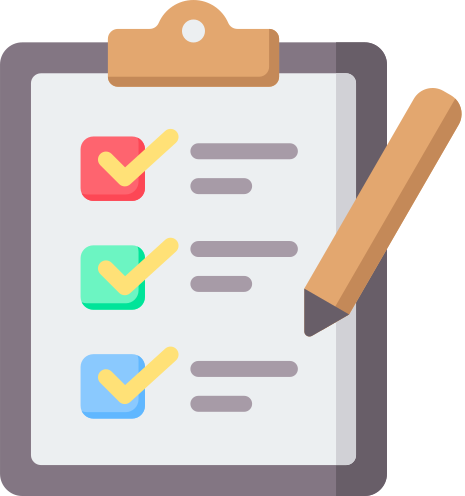 Copyright Bananomics
Efficiency
Perfect Competitive firms are perfectly efficient.  

Firms with high costs are forced to exit the industry. Abnormal profit signals firms to join the market.

Profit Maximizing Perfectly Competitive firms are always Allocatively Efficient (P = MC)
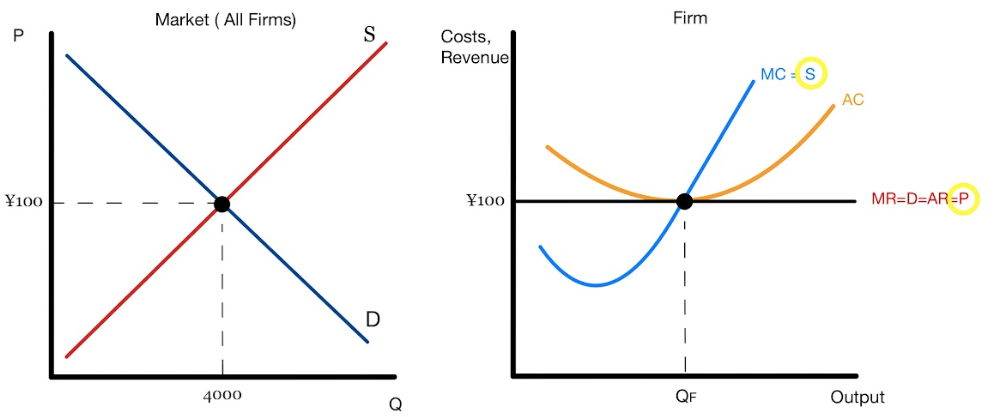 Copyright Bananomics
Evaluation of Perfect Competition
Advantages of Perfect Competition
Allocatively Efficient (P=MC)
Offers the lowest price possible for consumers
High competition ensures inefficient producers exit the market
The market is very responsive to consumers taste/demand
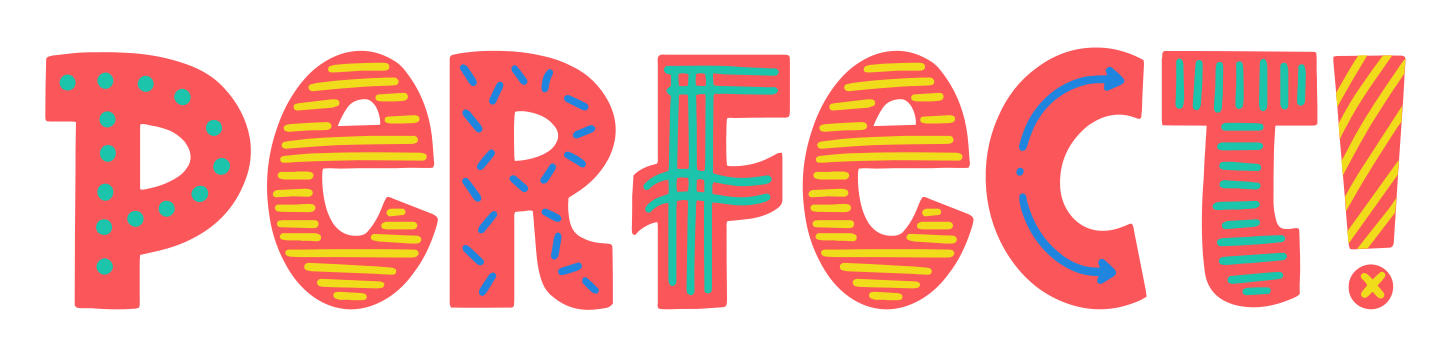 Copyright Bananomics
Evaluation of Perfect Competition
Disadvantages of Perfect Competition
Unrealistic 
There will always be imperfect information and products aren't truly identical
No economies of scale
Lack of product variety
Unable to engage in R&D to improve efficiency
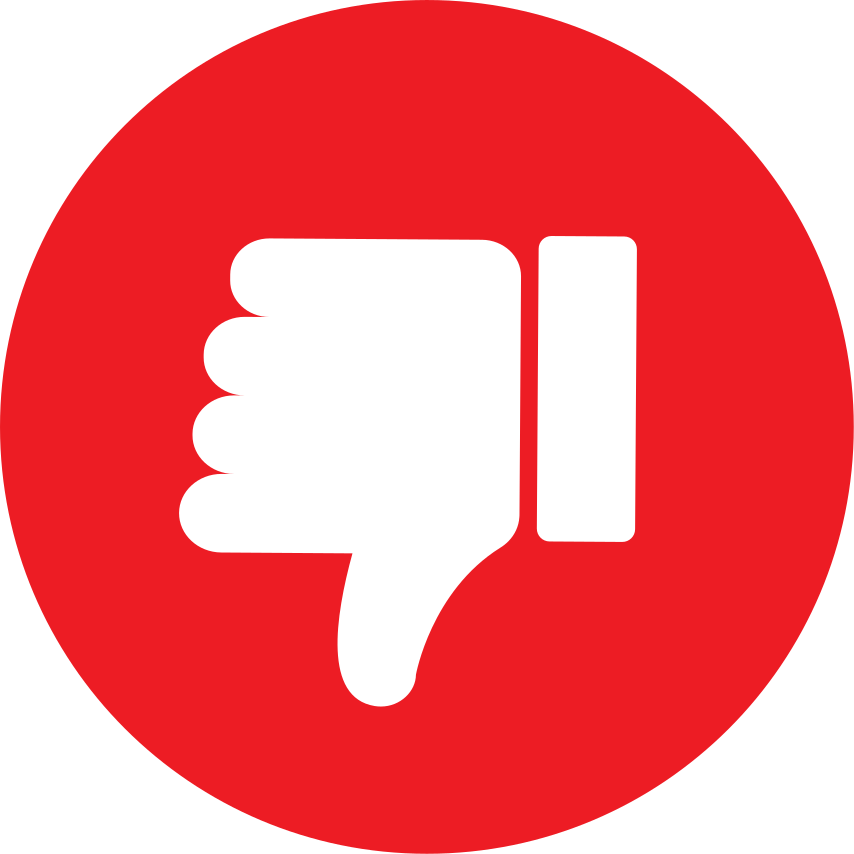 Copyright Bananomics
Monopoly
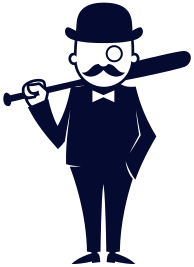 Copyright Bananomics
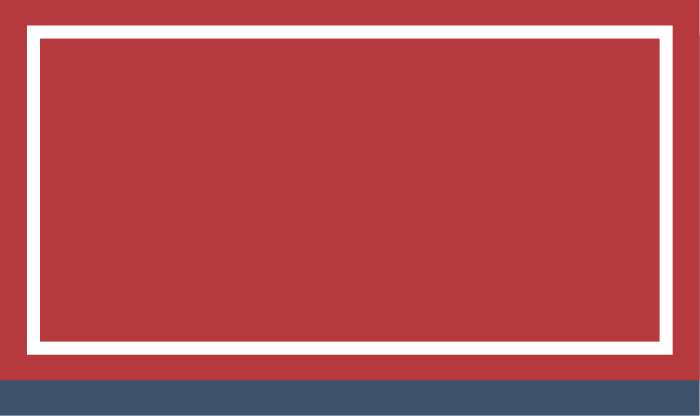 Monopoly
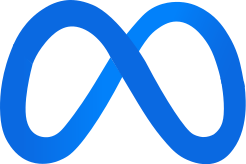 Monopoly
Perfect Competition
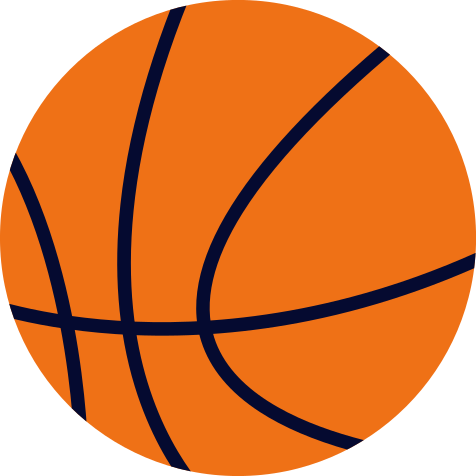 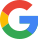 Characteristics
Single/One dominant firm
Unique product (No close substitutes)
Extremely high barriers to entry (difficult for firms to enter and exit the market)
Dominant market power = no control over price (Price Maker)

Example: NBA, Meta, Google, Local Electricity and Water Providers
Copyright Bananomics
Market Share
In reality, a Monopoly is measured by market share dominance rather than the number of firms .

Examples of firms with dominant market share:
Google - 93%
Nike Basketball Shoes - 80%
Facebook - 65%
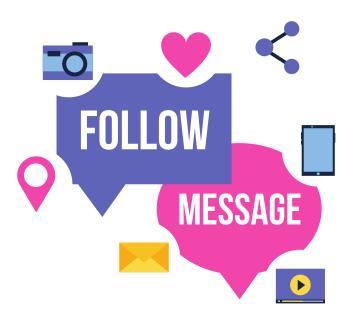 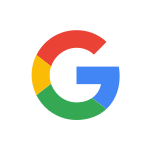 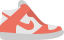 Copyright Bananomics
Natural Monopoly
A monopoly that can produce enough output to cover the entire needs of a market while still experiencing economies of scale. Its average costs will therefore be lower than those of two or more firms in the market

At times, a natural monopoly is preferred. When economies of scale make it impractical for multiple firms to participate, a natural monopoly is preferable. 

Example: 
A city's water utility service requires very large start-up costs and economies of scale. Therefore, if multiple firms joined, they would all pay similar start-up costs and develop economies of scale while also competing for customers and not receiving 100% of the market's revenue. As a result, some firms would not be profitable or the quality of the product (water) would become lower. 

This example illustrates why natural monopolies are sometimes preferable. Typically natural monopolies are managed by the government and occur with utilities or public goods.
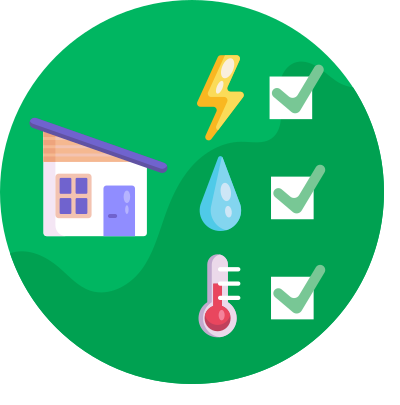 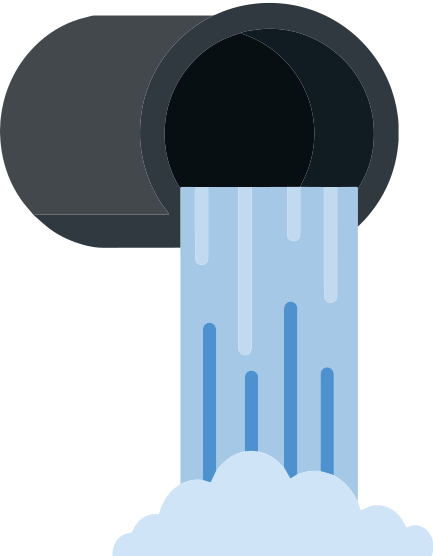 Copyright Bananomics
Sources of Market Power
Economies of Scale
Typically firms start small with limited expertise. Monopolists have the ability to charge a lower price than newcomers. 
Natural Monopoly
Only enough revenue and economies of scale to support one firm
Legal Barriers
Patents, Copyright, Licenses, etc. 
Branding
Customers may be loyal to a certain firm due to marketing. Kleenex, Band-Aid, etc.
Anti-Competitive Behavior
A monopolist can charge lower costs due to economies of scale. Therefore, they can lower their price to suffocate upcoming competitors.
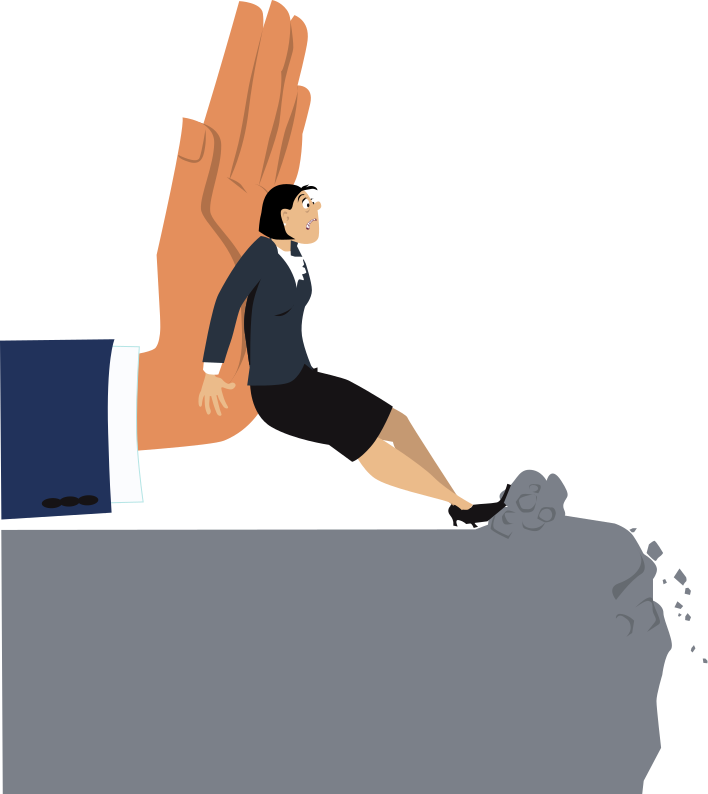 Copyright Bananomics
Graphing Monopolies
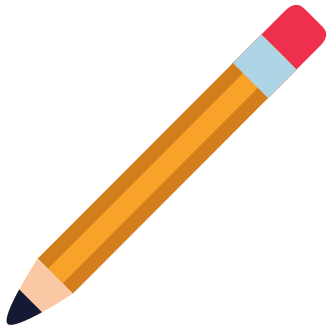 Copyright Bananomics
Graphing A Monopoly
Key Components:
Only one diagram. The singular firm IS the market. 
The cost curves are exactly the same (AC, MC)
The profit Maximizing rule still worked to find the quantity. (MR=MC)
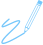 Copyright Bananomics
Monopoly Diagram
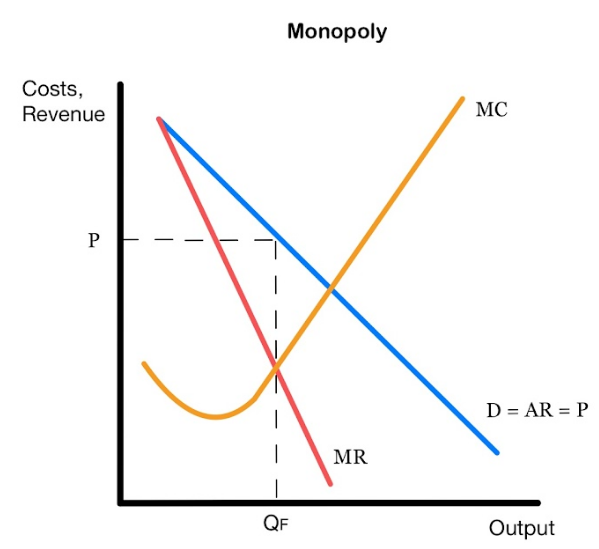 **No AC curve on this diagram**
Copyright Bananomics
Monopoly Diagram
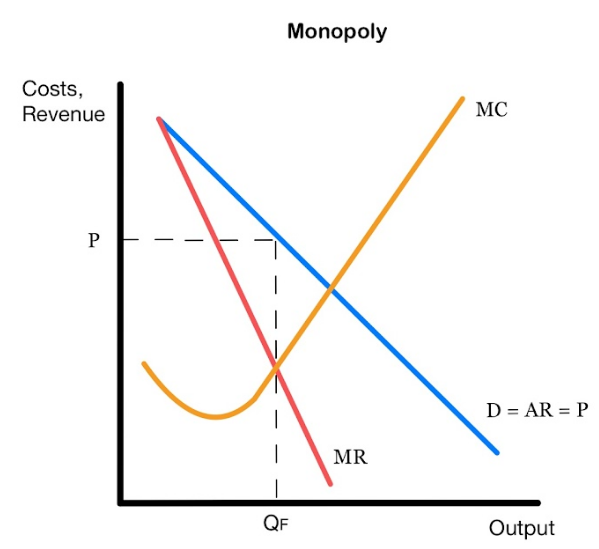 The key difference between a monopoly diagram and perfect competition is that monopolies are able to set their price. So they do not set their price where MR = MC, just the quantity.  The price monopolies sell at is the one which consumers are willing to pay (D).
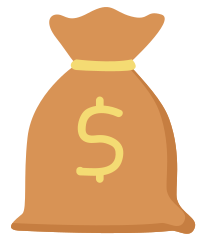 Copyright Bananomics
Practice
Analyze the diagram and determine:
Quantity produced
Price Sold
Total Revenue
Total Costs
Normal Profit, Abnormal Profit, or Loss
Allocatively Efficient Quantity
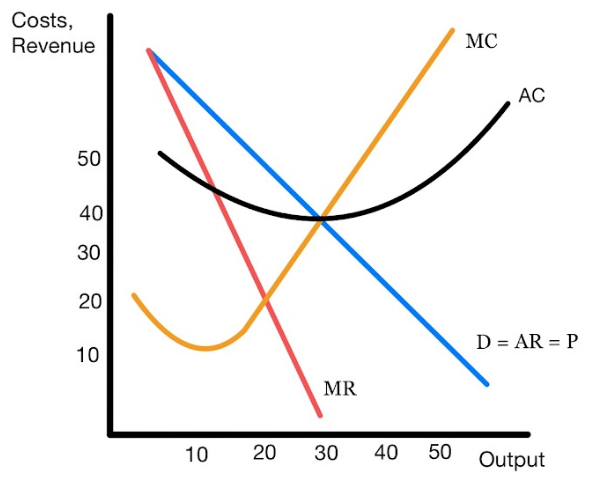 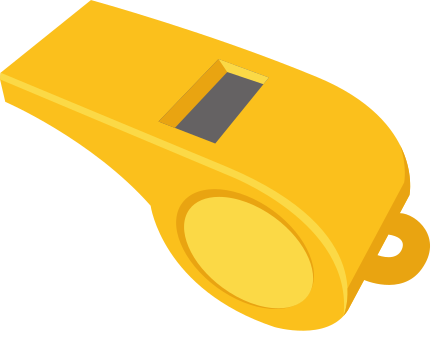 Copyright Bananomics
Practice
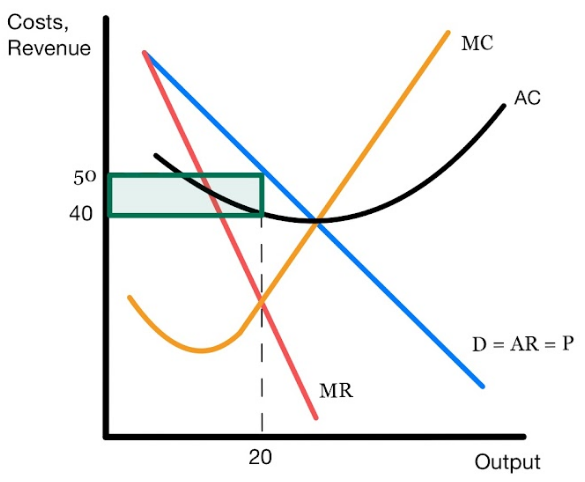 Analyze the diagram and determine:
Quantity produced 20
Price Sold 50
Total Revenue 100
Total Costs 80
Normal Profit, Abnormal Profit, or Loss   Abnormal Profit (20)
Allocatively Efficient Quantity 30 (P = MC)
Copyright Bananomics
Monopoly Making Profit
Unlike perfect competition, Monopolies are able to make abnormal profits in the short and long-run.
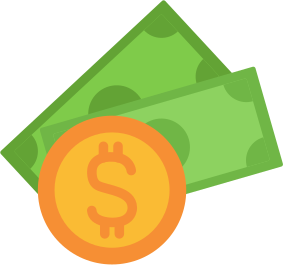 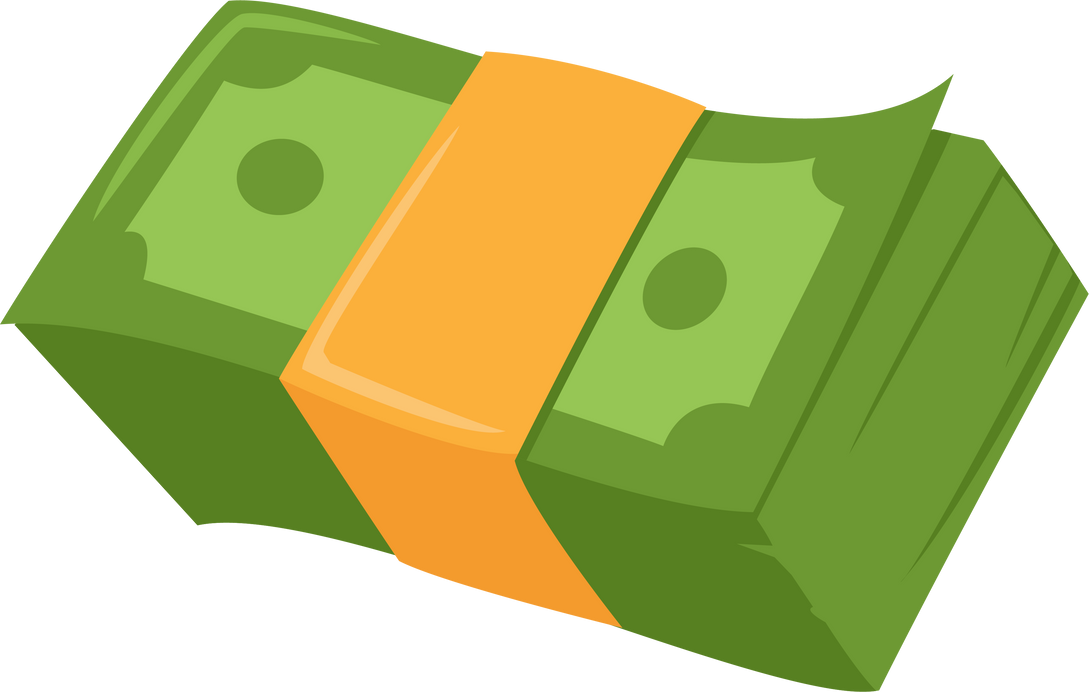 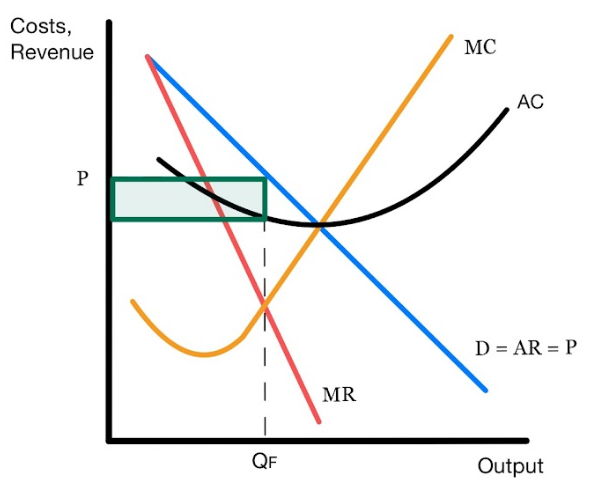 Copyright Bananomics
Natural Monopoly Diagram
Natural Monopolies MUST use economies of scale, therefore their AC and MC curves look different.
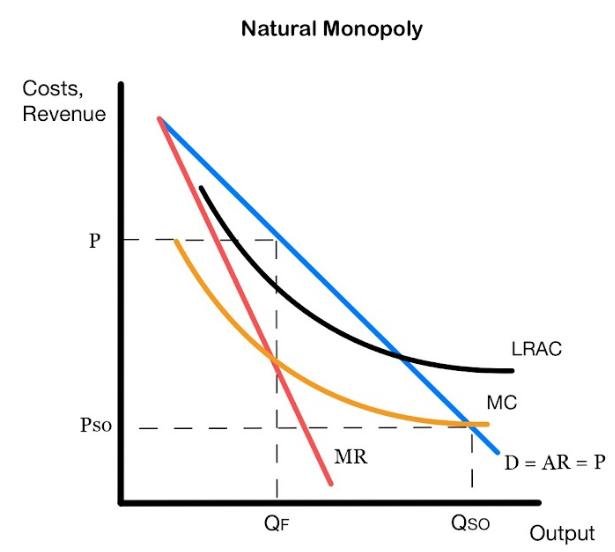 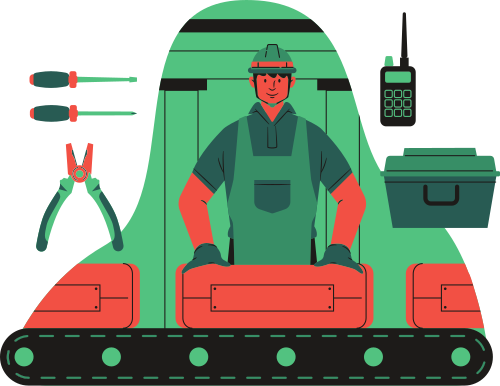 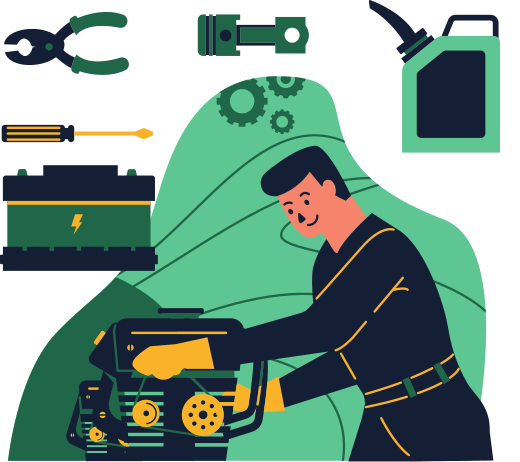 Copyright Bananomics
Evaluation of Monopolies
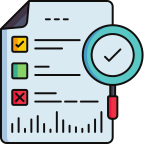 Copyright Bananomics
Evaluation of Monopoly
Are Monopolies allocatively efficient? 
No! Monopolies are not allocatively efficient because they 
Don't produce where P = MC (Not Allocatively Efficient)
Charge a higher price than they should
Purposely don't produce enough in order to charge a higher price
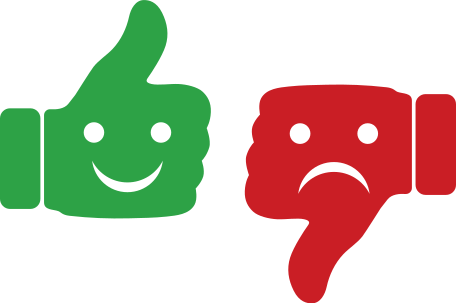 Copyright Bananomics
Evaluation of Monopoly
Disadvantages of Monopolies
Consumers pay a higher price and have a lower quantity available compared to perfect competition.
Loss of consumer surplus
Less Innovation as there is little incentive
Market Failure, Allocative Inefficiency
Lower quality of goods or services as no suitable alternatives are available
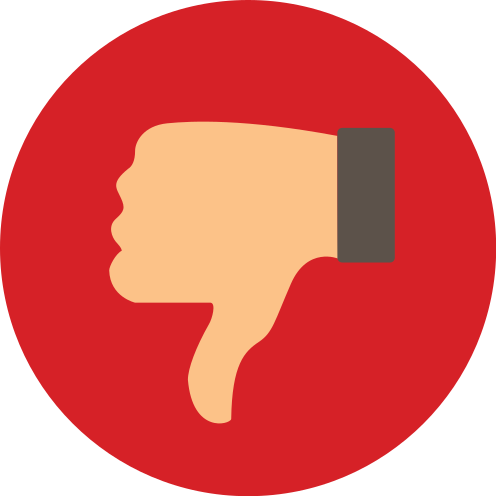 Copyright Bananomics
Evaluation of Monopoly
Advantages of Monopolies
Economies of scale can allow for lower production costs and lower price
Natural Monopolies - typically ensures basic utilities at affordable prices for communities
Research & Development (Abnormal profits allow for funding to research)
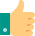 Copyright Bananomics
Monopolistic Competition
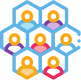 Copyright Bananomics
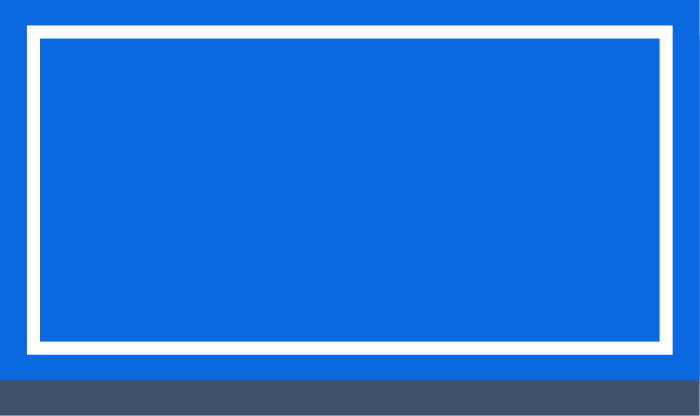 Monopolistic Competition
Monopolistic Competition
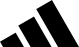 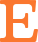 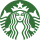 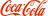 Characteristics
Many firms
Differentiated products (Same-Same but different)
Low barriers to entry (easy for firms to enter and exit the market)
Limited market power
Rely heavily on branding and advertising

Example: McDonald's, Starbucks, Etsy, Coca Cola, Adidas, Local restaurants
Copyright Bananomics
If Perfect Competition and Monopoly Had A Baby . . .
Monopolistic Competition!
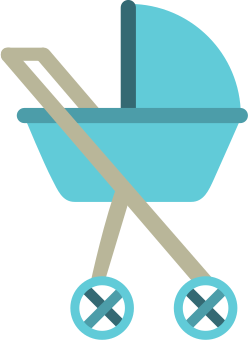 Copyright Bananomics
Traits of Monopolistic Competition
Monopolistic Competition!
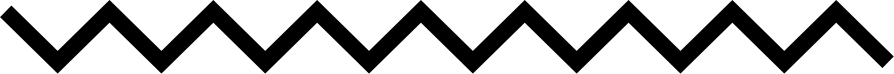 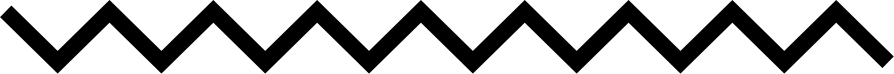 Monopoly
Some control over price
Similar looking graph (D > MR)
Not Allocatively Efficient
Perfect Competition
A large number of smaller firms
Low Barriers to Entry
In the Long-Run, Normal Profit.
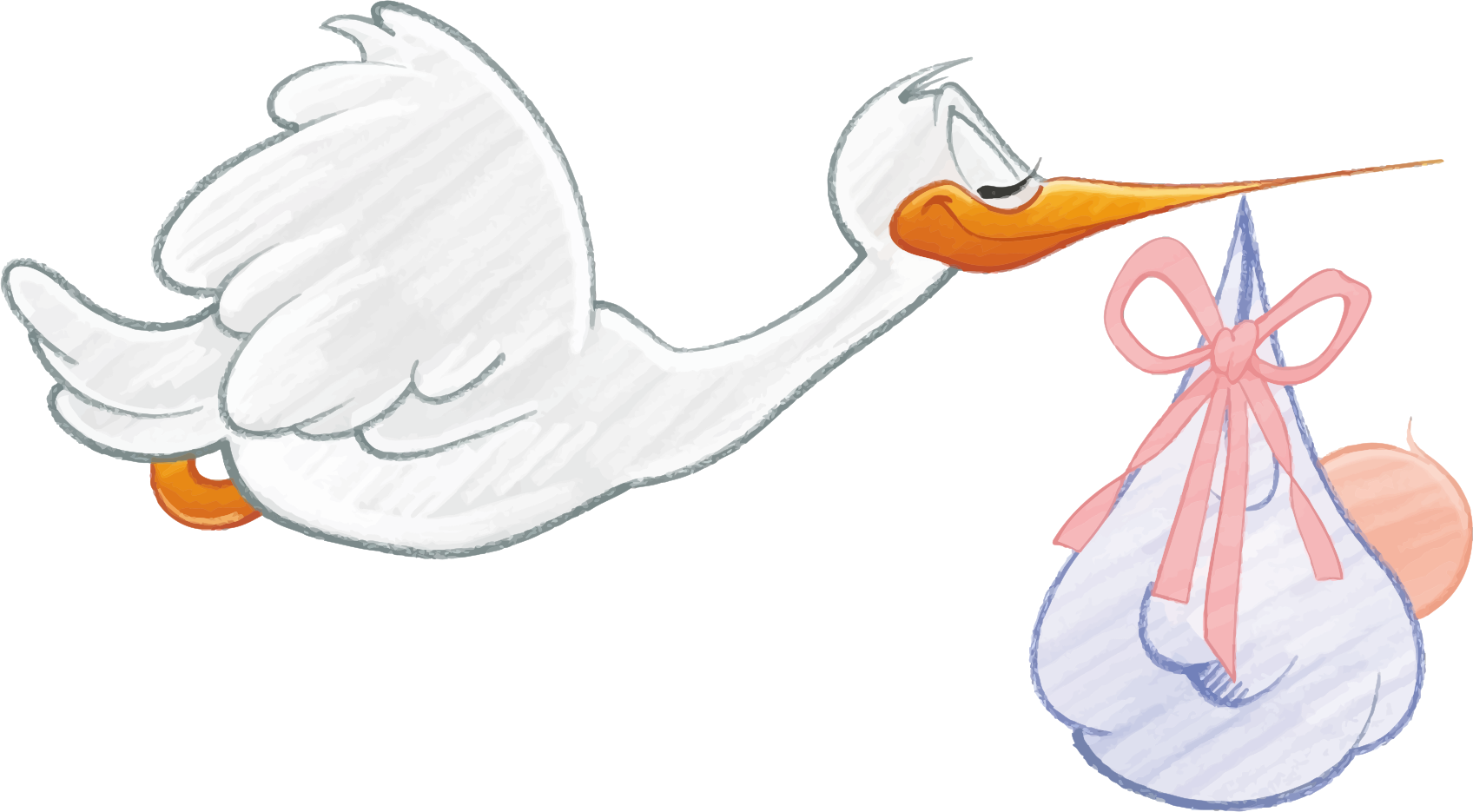 Copyright Bananomics
Differentiated Products
Products are similar but slightly different
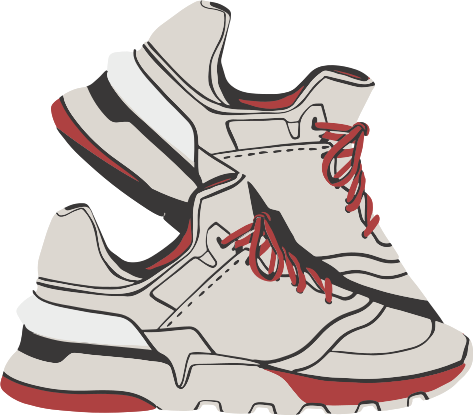 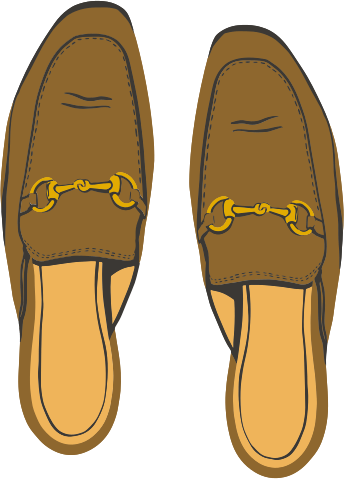 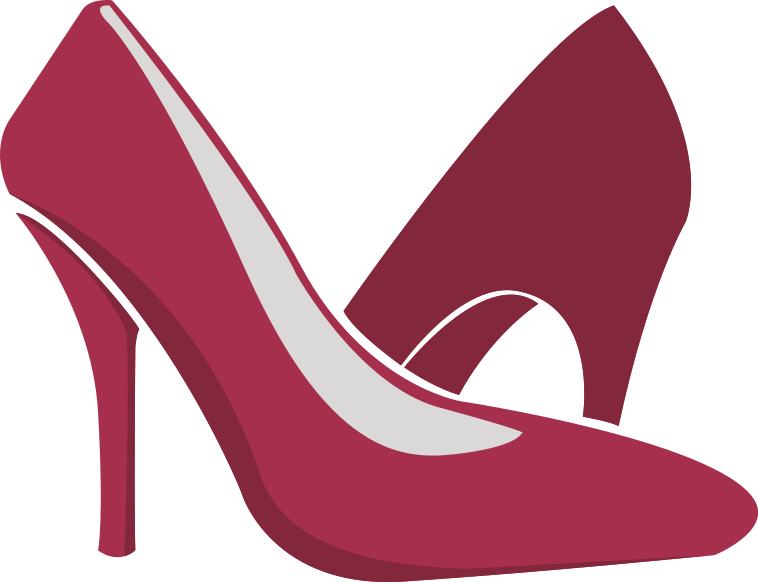 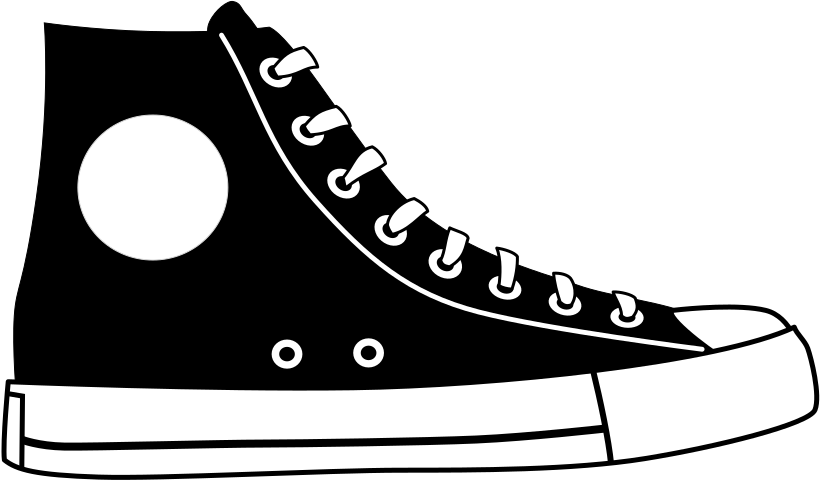 All shoes! But slightly different
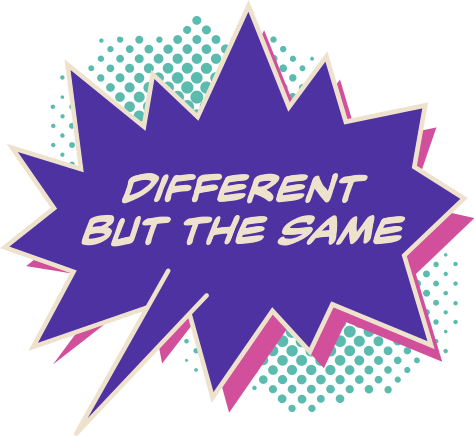 Copyright Bananomics
Advertising and Branding
Because products are so similar, firms must attempt to differentiate their products as much as possible with marketing. Obtaining loyal customers leads to higher market power and the ability to raise price.
Examples of Marketing Strategies
Packaging and Brand Name
Service Quality
Location
Commercials
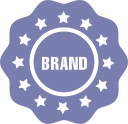 Copyright Bananomics
Graphing Monopolistic Competition
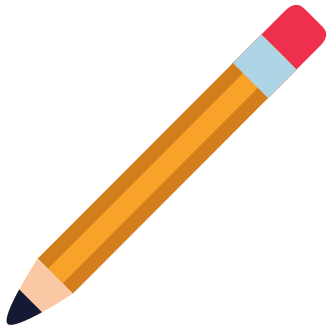 Copyright Bananomics
Graphing Monopolistic Competition
Key Components:
Differentiation means MR is still not equal to demand but more firms offer substitutes so therefore, MR and Demand are more elastic. 
Abnormal profits and losses only in the short-run. Normal profit in the long-run
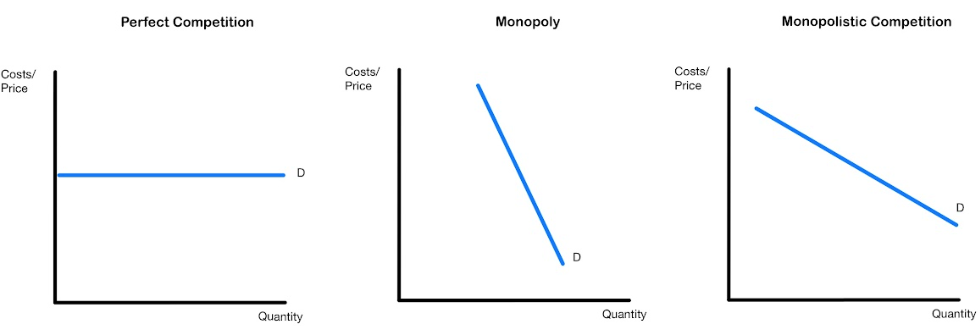 Copyright Bananomics
Graphing Monopolistic Competition
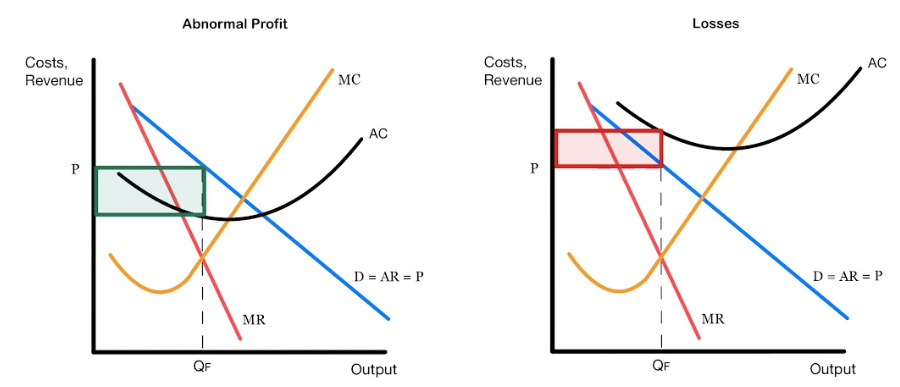 Copyright Bananomics
Graphing Monopolistic Competition
Due to low barriers of entry, profit will attract other firms to enter and steal demand. The demand curve will shift accordingly. In the long-run equilibrium, there will always be normal profit.
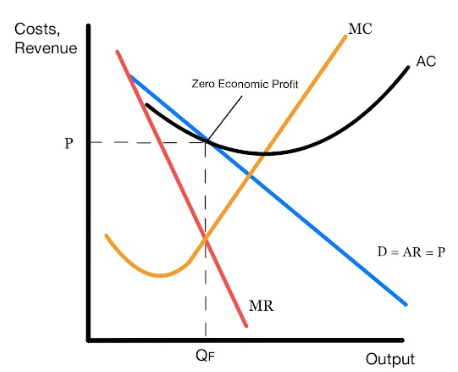 Copyright Bananomics
Evaluation of Monopolistic Competition
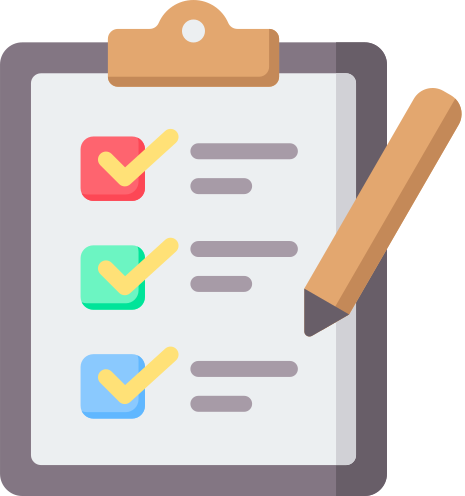 Copyright Bananomics
Efficiency
Not allocatively as they charge a higher price than they should. (P != MC)
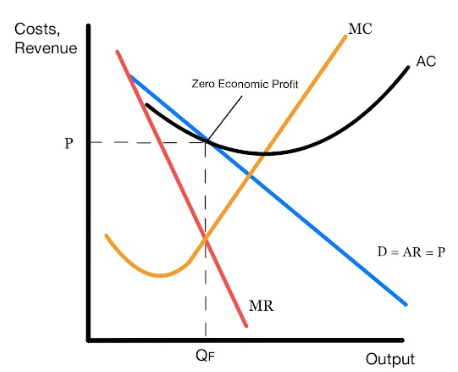 Copyright Bananomics
Oligopoly
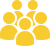 Copyright Bananomics
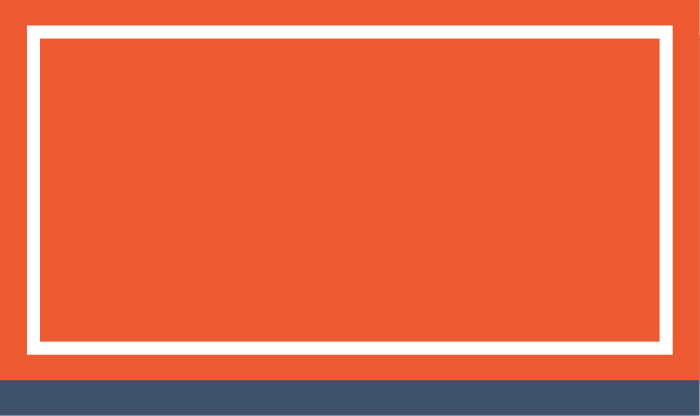 Oligopoly
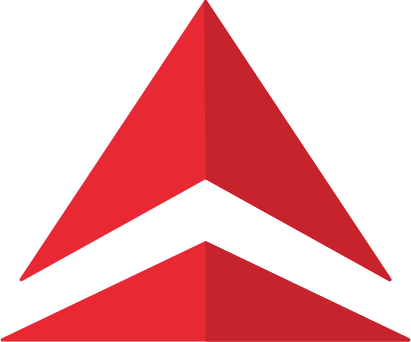 Oligopoly
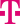 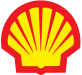 Characteristics
A few large firms
Identical or Differentiated products 
High barriers to entry (easy for firms to enter and exit the market)
Limited market power
Strong interdependence between firms

Example: Gas Stations, Airlines, Internet/Mobile Providers,
Copyright Bananomics
Sources of Market Power
Economies of Scale
High Start-Up Costs
Ownership of Raw Materials
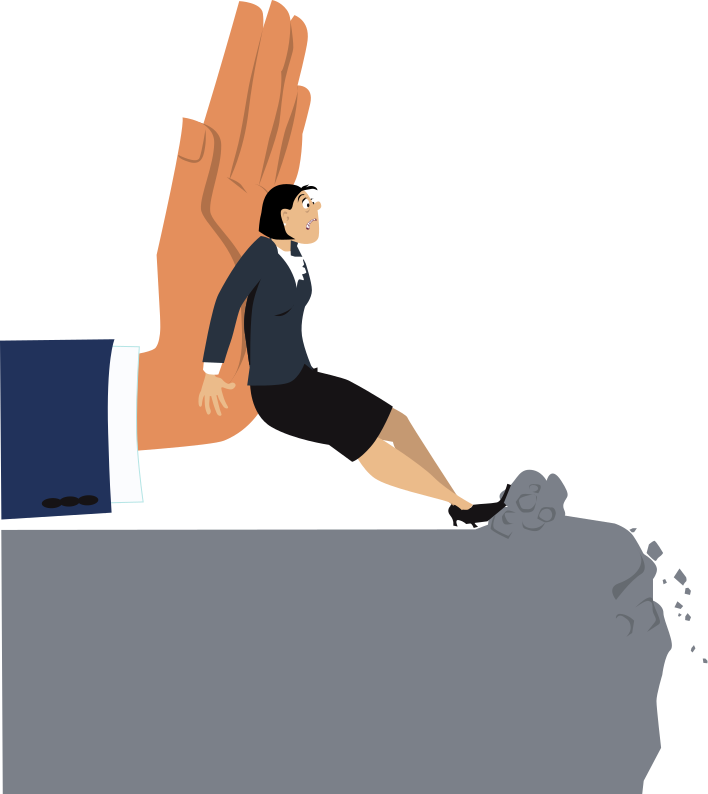 Copyright Bananomics
Interdependence
Definition
the dependence of two or more people or things on each other.

In an oligopoly, each firm has a significant share of market power and can therefore influence the market. Therefore, each firm must monitor other firms closely.
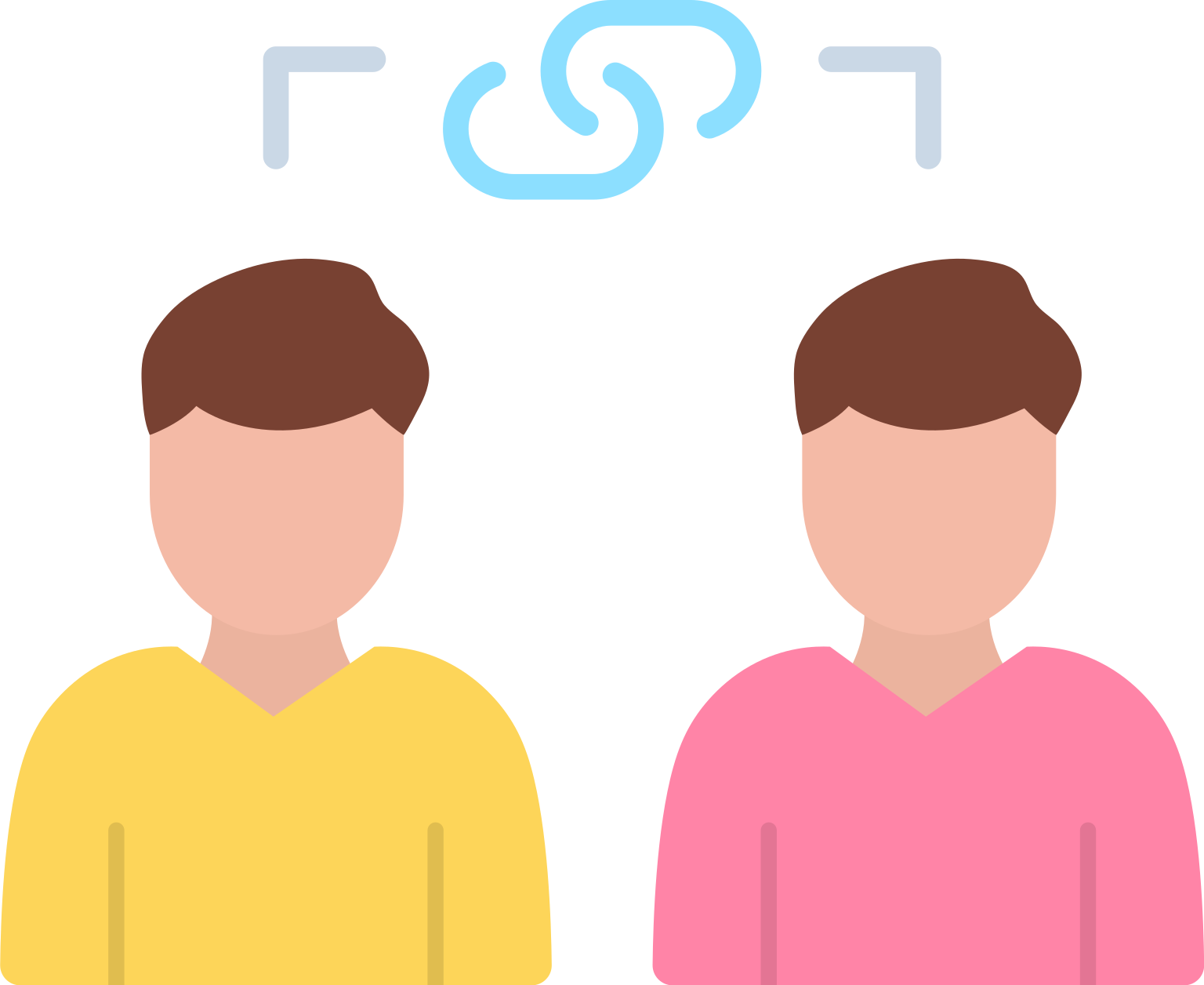 Copyright Bananomics
Interdependence
Oligopolies have an incentive to collude (work together to set prices).  If Oligopolies collude, they essentially become a monopoly. 

Simultaneously, firms may also desire to compete with one another to gain higher market shares.
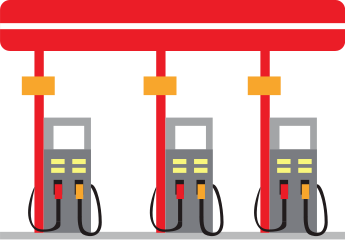 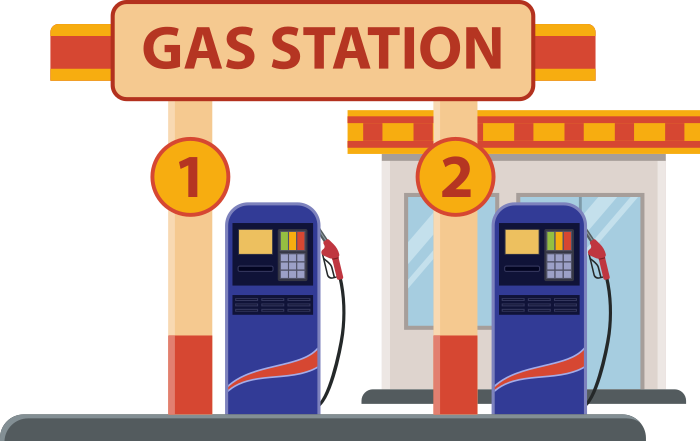 Copyright Bananomics
Interdependence
Competing firms may try to always set the lowest prices, but this can trigger a price war, which would result in both firms losing profit.
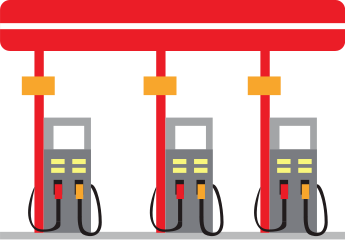 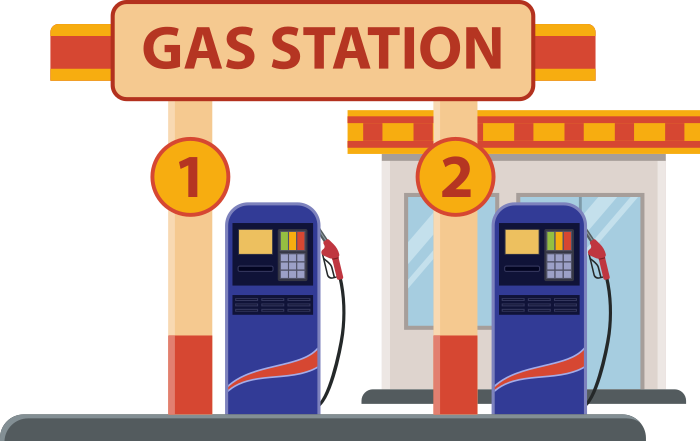 Copyright Bananomics
How to tell if an industry is an Oligopoly, Monopoly, or Monopolistic Competition?
Use a Concentration Ratio
CR4 Ratio takes 4 of the largest firms and measures their combined market share concentration.
Market Share
0%
50%
80%
100%
Low Concentration
Medium  Concentration
High  Concentration
Perfect Competition
Monopolistic  Competition
Oligopoly
Monopoly
Copyright Bananomics
Game Theory
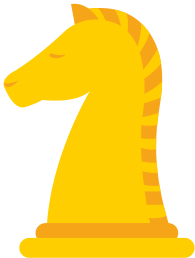 Copyright Bananomics
Definition
Game Theory
The study of how individuals behave in strategic situations.

When using game theory, you make decisions based on what your opponent will likely do.  (Interdependence)
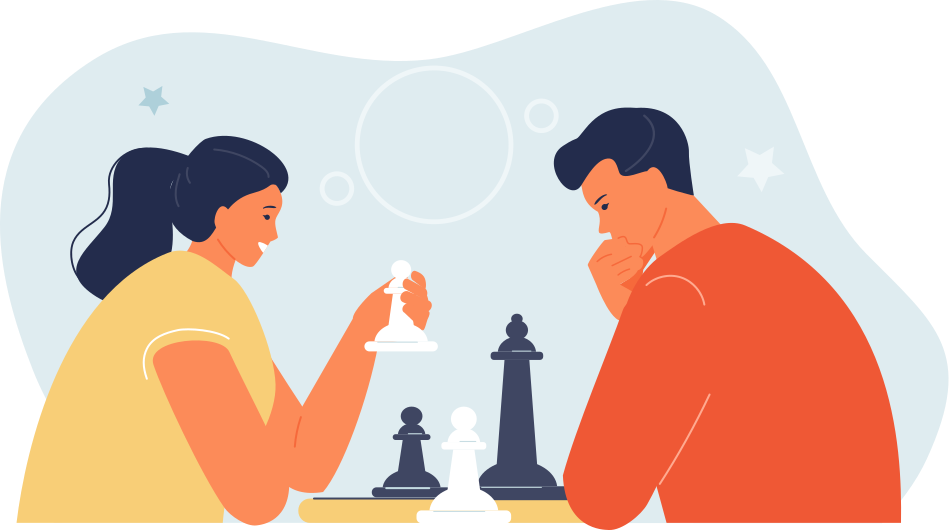 Copyright Bananomics
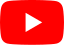 John Nash Game Theory - A Beautiful Mind
Interdependence
Because Oligopolies are interdependent, firms engage in interdependent strategic thinking. 

Do these firms have an incentive to Collude? Or Compete?
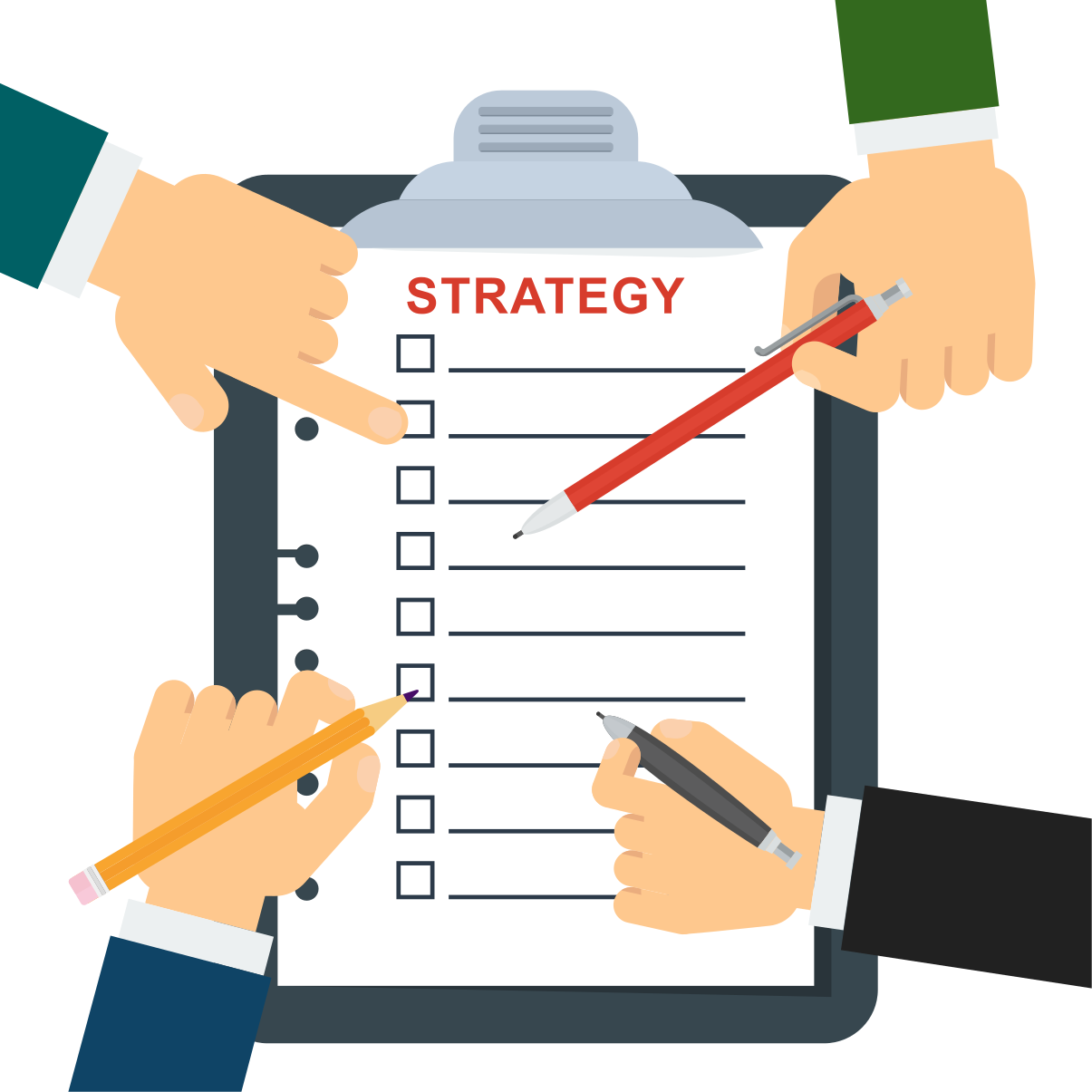 Copyright Bananomics
Collusion
When firms collude, they act as one large firm and are able to set prices high to make abnormal profits.

A colluding oligopoly (Cartel) essentially behaves like a monopoly. Colluding between firms is typically illegal.
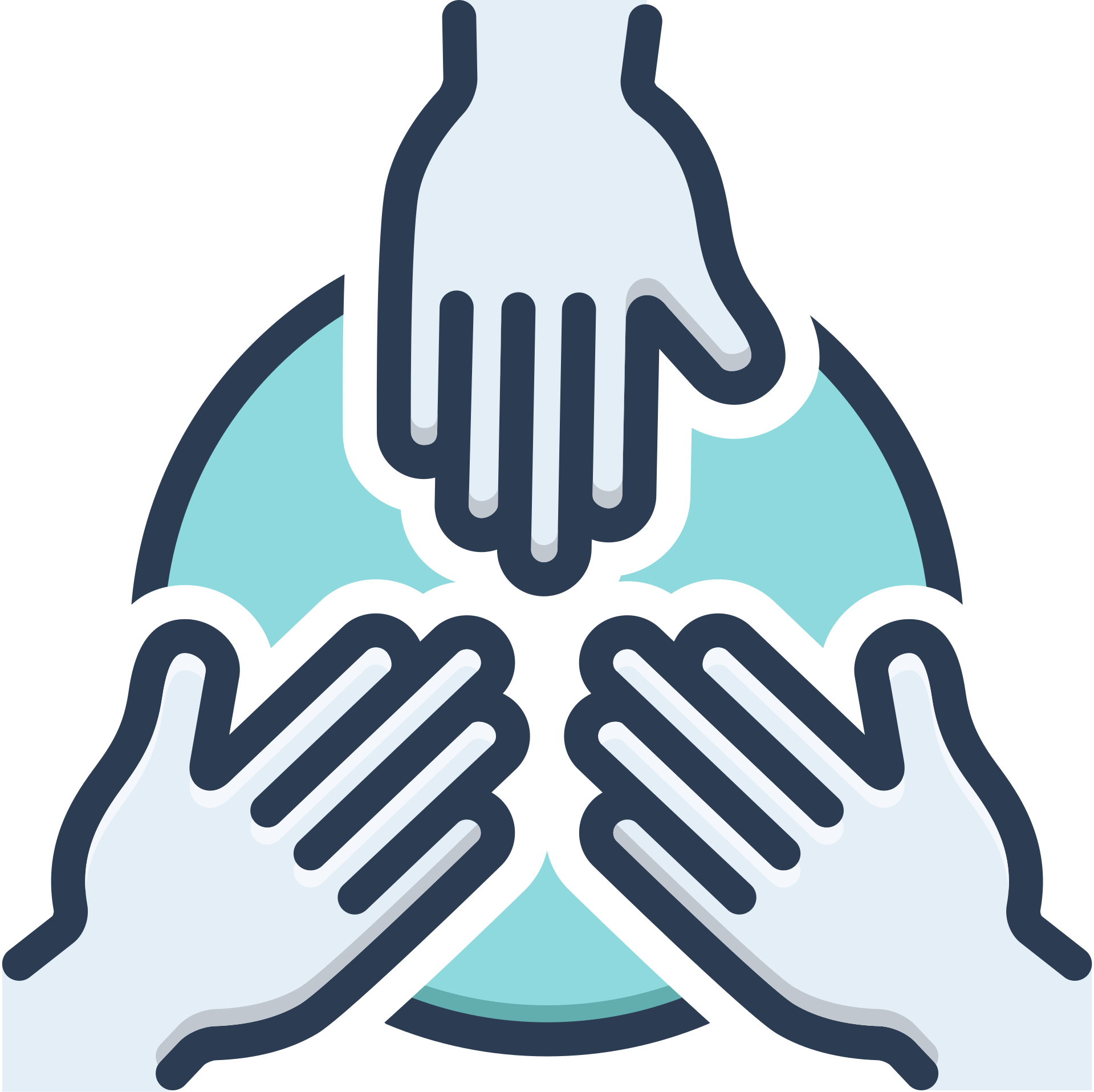 Copyright Bananomics
Compete
Firms also have an incentive to compete by lowering prices to gain market share. Greater market share leads to more price control and greater revenue.
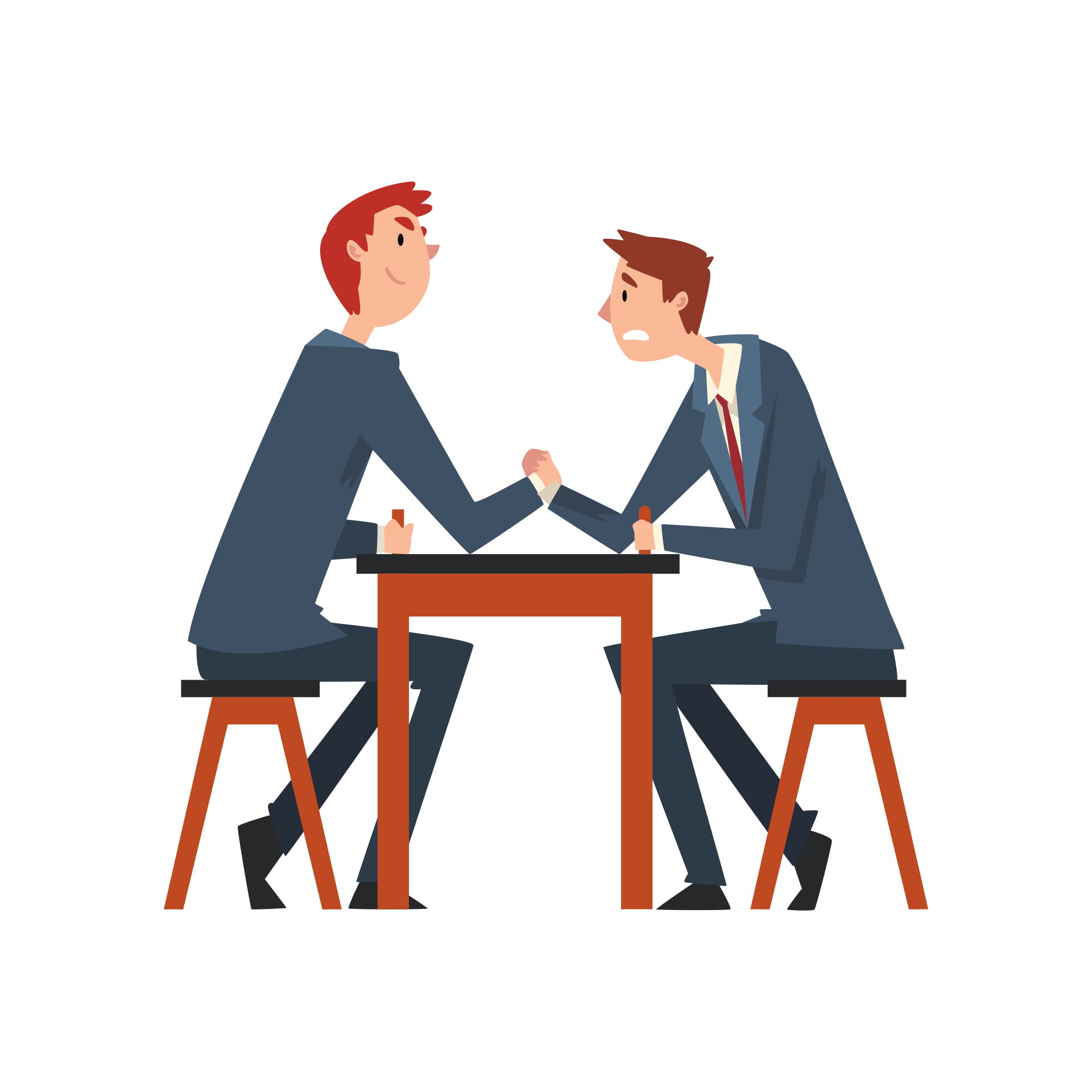 Copyright Bananomics
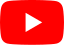 Ted Talk - Game Theory
Game Theory Matrix
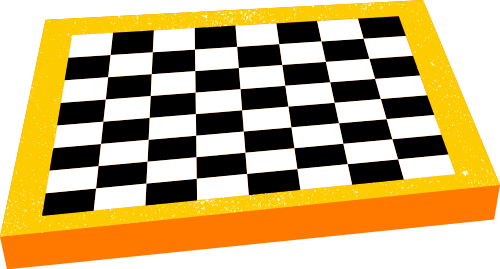 Copyright Bananomics
Prisoners Dilemma
You and your friend rob a bank and get caught. Now the police are questioning, put yourself in the position of either Prisoner A or B. What should you do, confess or stay silent? Why?
Prisoner B
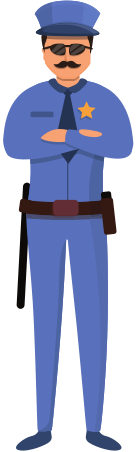 Confess
Stay Silent
A serves 5 years

B goes free
Both serve 1 Year
Stay Silent
Prisoner A
B serves 5 years

A goes free
Both serve 3 years
Confess
Copyright Bananomics
Dominant vs Non-Dominant
Dominant Strategy - There is one choice you should always make, regardless of your opponent's decision.
Non-Dominant Strategy - Your best choice is dependent upon your opponent's decision
Firm B
Price Low
Price High
Does one firm in this matrix have a dominant strategy?
Explain in writing.
$100 Profit
$60 Profit
Price High
$50 Profit
$90 Profit
Firm A
$50 Profit
$20 Profit
Price Low
$40 Profit
$10 Profit
Copyright Bananomics
Dominant vs Non-Dominant
Firm A  has a dominant strategy to always price high (100>50 and 60>20).
Firm B does not have a dominant strategy.
Firm B
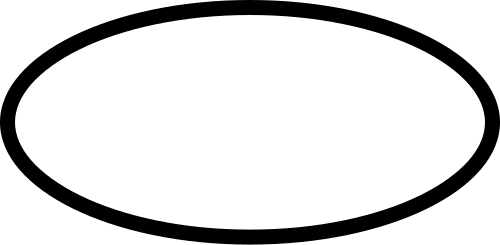 Price Low
Price High
- Firm A
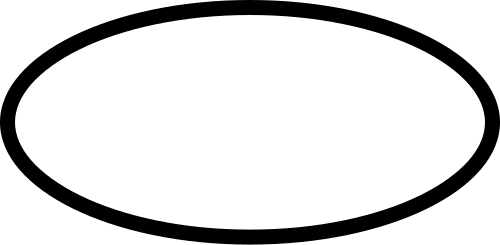 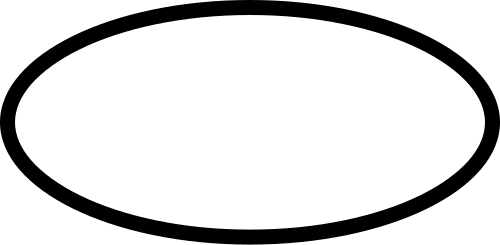 $100 Profit
$60 Profit
Price High
- Firm B
$50 Profit
$90 Profit
Firm A
$50 Profit
$20 Profit
Price Low
$40 Profit
$10 Profit
Copyright Bananomics
Nash Equilibrium
When firms choose the optimal outcome with no incentive to change.

Since Firm A will always go high, Firm B will always price low. Neither firm has an incentive to change.
Firm B
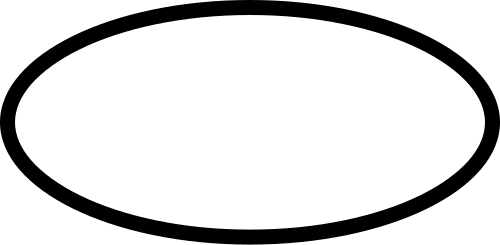 Price Low
Price High
- Firm A
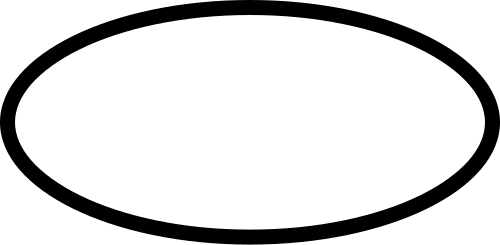 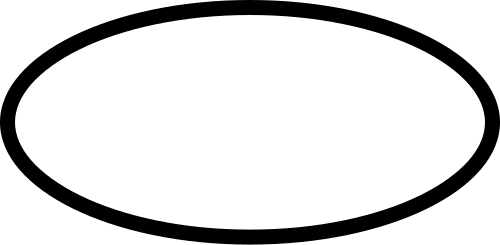 $100 Profit
$60 Profit
Price High
- Firm B
$50 Profit
$90 Profit
Firm A
$50 Profit
$20 Profit
Price Low
$40 Profit
$10 Profit
Copyright Bananomics
Practice
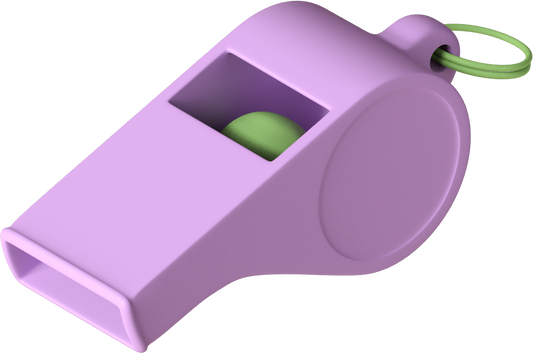 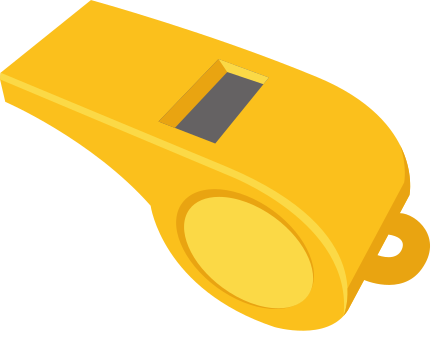 What is each firm's dominant strategy? Explain why.
Is there a Nash Equilibrium? Explain why.
Price Low
Price High
$90 Profit
$50 Profit
Price High
$40 Profit
$60 Profit
Firm A
$80 Profit
$70 Profit
Price Low
$70 Profit
$80 Profit
Copyright Bananomics
Practice
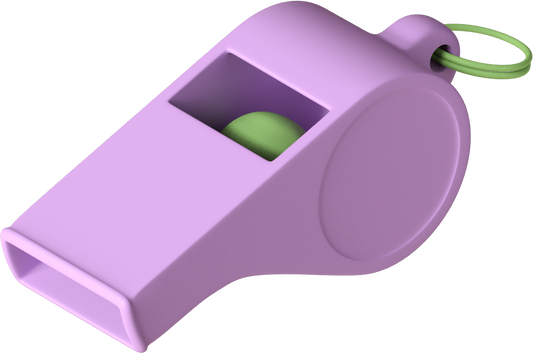 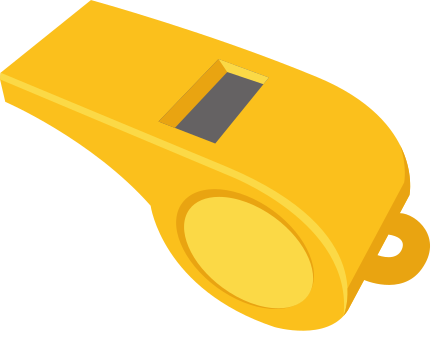 Firm A - No dominant strategy
Firm B - Dominant strategy of pricing low always
Price Low
Price High
$90 Profit
$50 Profit
Price High
$40 Profit
$60 Profit
Firm A
$80 Profit
$70 Profit
Price Low
$70 Profit
$80 Profit
Copyright Bananomics
Non-Price Competition
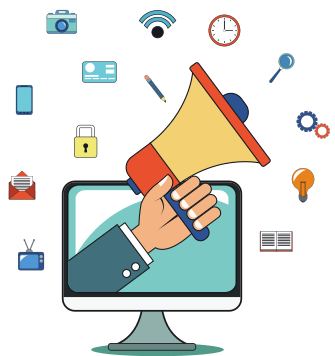 Copyright Bananomics
Non-Price Competition
Since firms in oligopolies prefer to avoid engaging in a price war, they must find alternative ways to gain market power and compete in alternative ways such as:

Branding, advertising, free delivery, packaging, rewards,
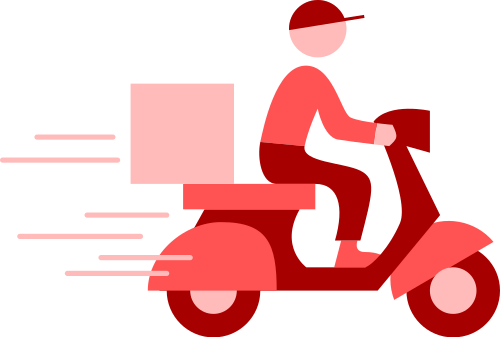 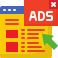 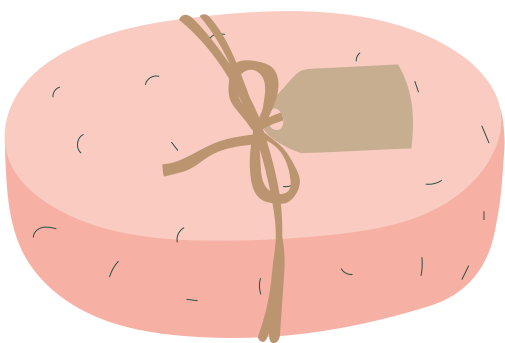 Copyright Bananomics
Evaluation of Oligopoly
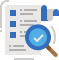 Copyright Bananomics
Evaluation of Oligopoly
Advantages
Economies of Scale can be achieved 
Abnormal profit allows for Research and Development for technological innovation
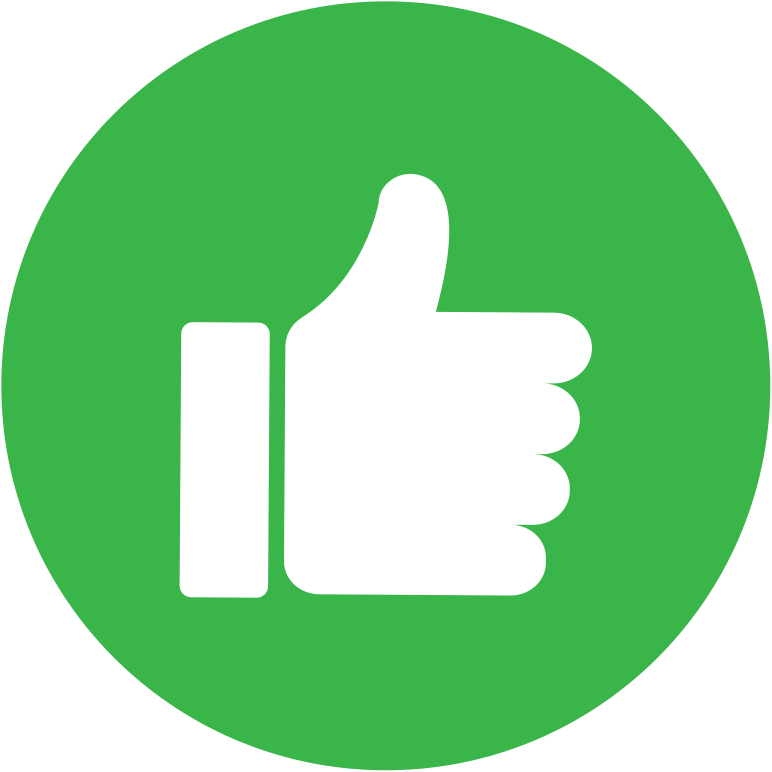 Copyright Bananomics
Evaluation of Oligopoly
Disadvantages 
Not allocatively efficient
Higher prices and lower quantities than perfect competition
Less innovative due to lack of competition
Potential for illegal collusion
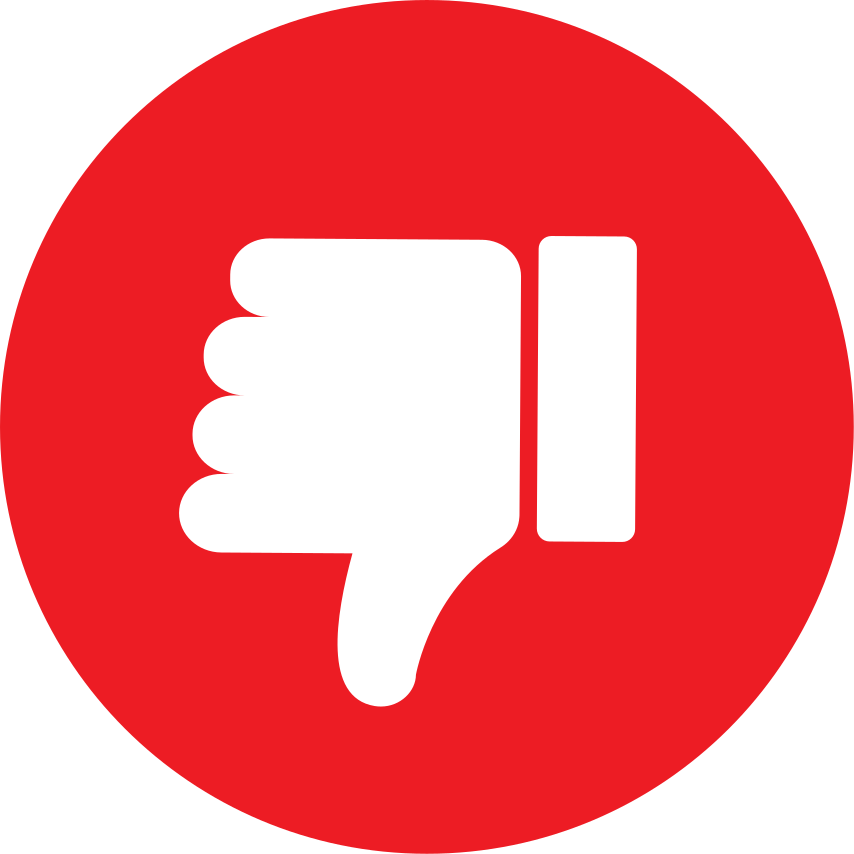 Copyright Bananomics
Review
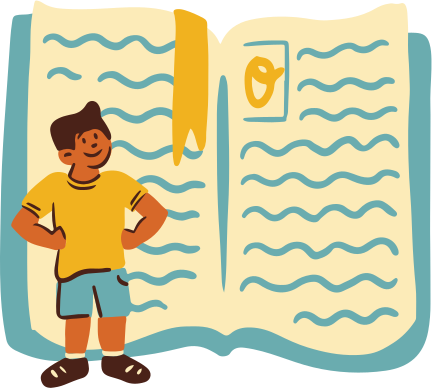 Copyright Bananomics
Venn Diagram
Create a Venn Diagram with each market structure and list unique features but also similarities.
Monopolistic Competition
Monopoly
Oligopoly
Perfect Competition
Copyright Bananomics
Government Responses to Market Dominance
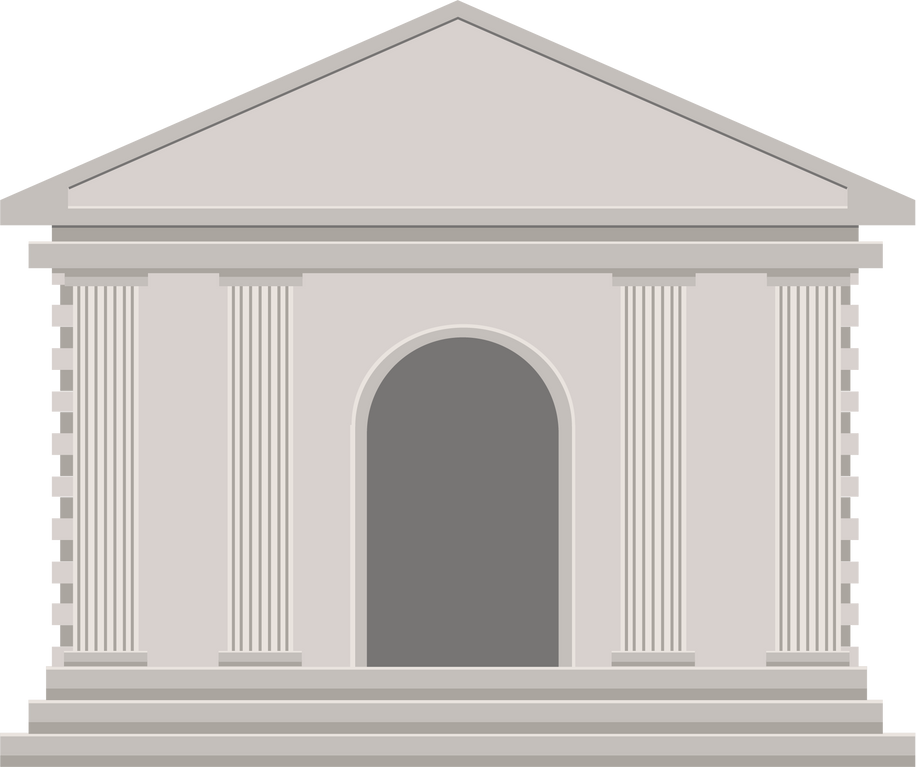 Copyright Bananomics
Government Intervention
Governments may intervene to attempt to solve market power dominance by the use of:
Legislation
They could put laws in place to prevent the 4 largest companies from gaining more than 60% of the market share.
Government Ownership (Nationalisation)
Governments could take over an industry to reduce the abuse of market dominance. (Utilities)
Regulation
Governments can set up regulations designed to limit market shares such as licensing, inspections, or the issuing of fines.
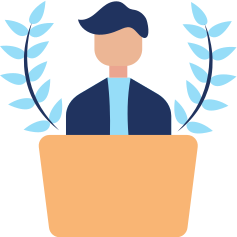 Copyright Bananomics
Practice Question
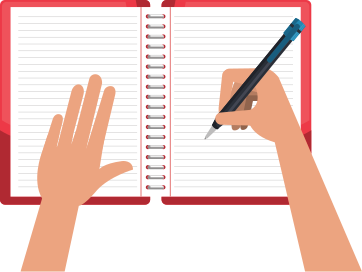 Copyright Bananaomics
Paper 1
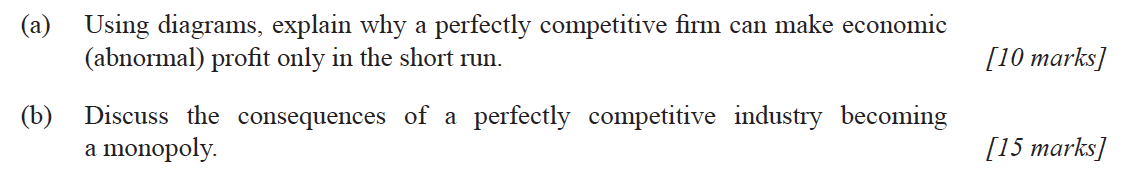 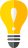 Copyright Bananaomics
Mark Scheme
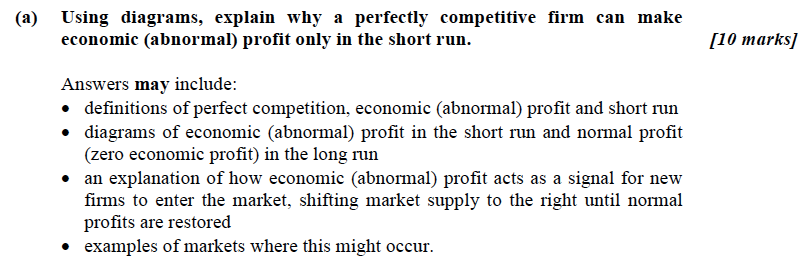 Copyright Bananaomics
Mark Scheme
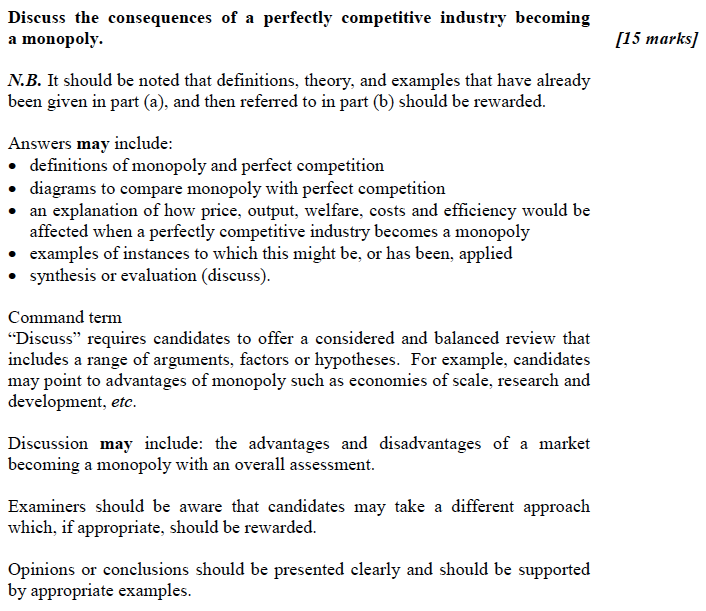 Copyright Bananaomics
Enjoying The Content?
Visit bananaomics.com to purchase package deals with discount prices!
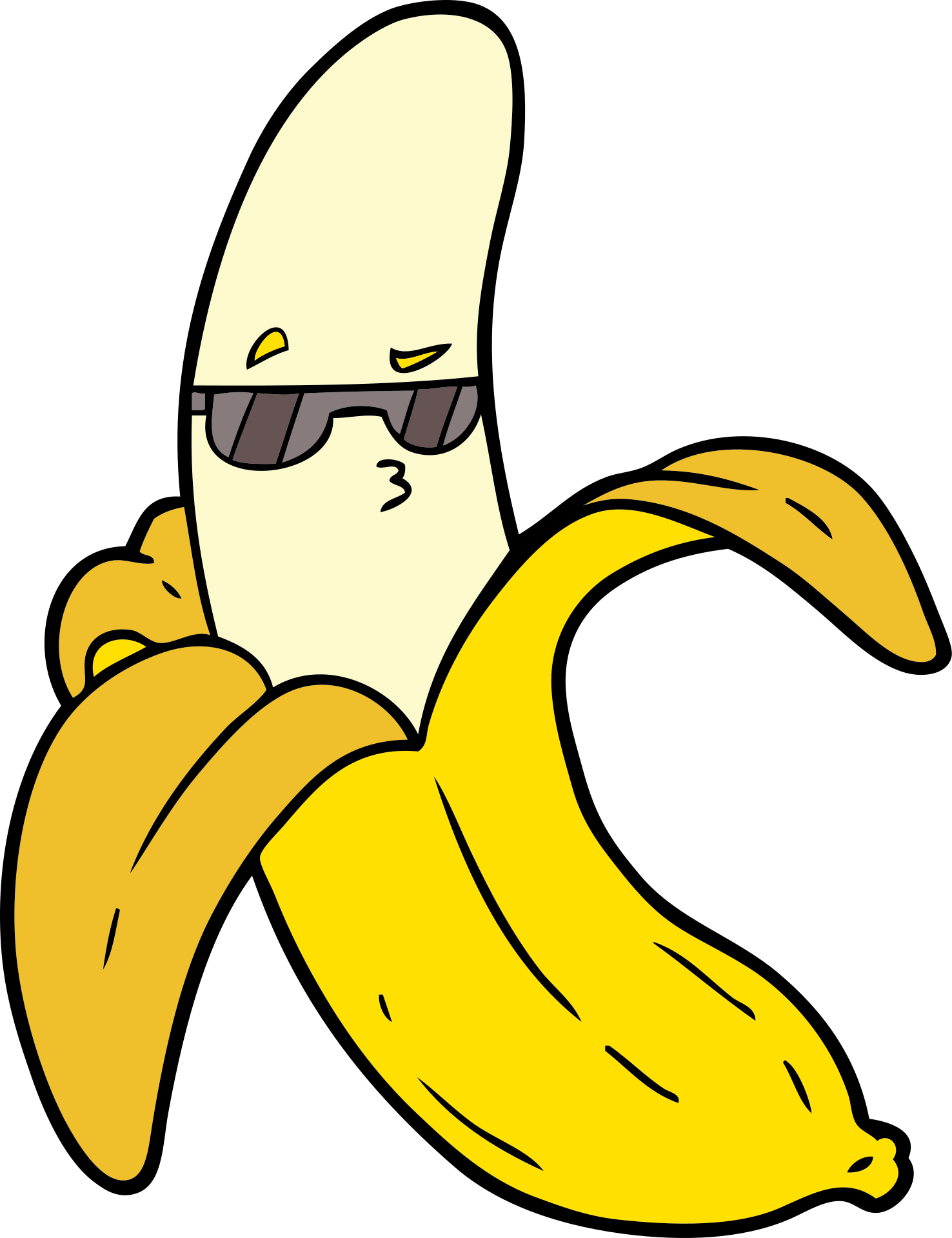 BANANAOMICS